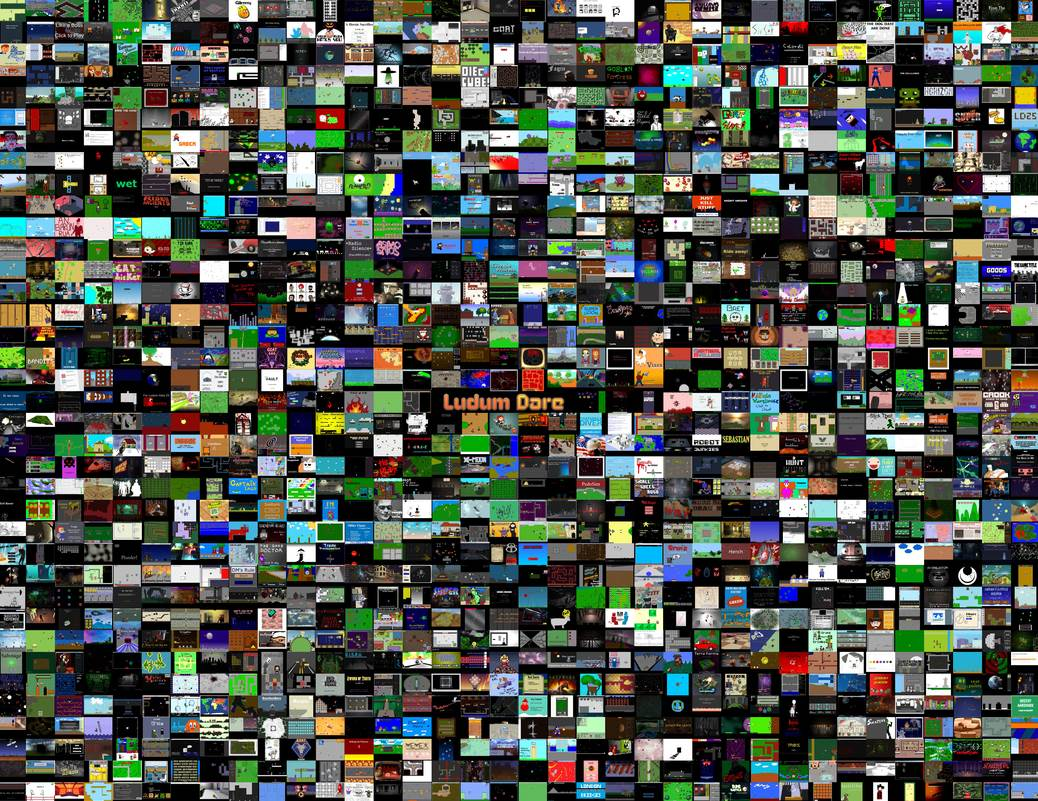 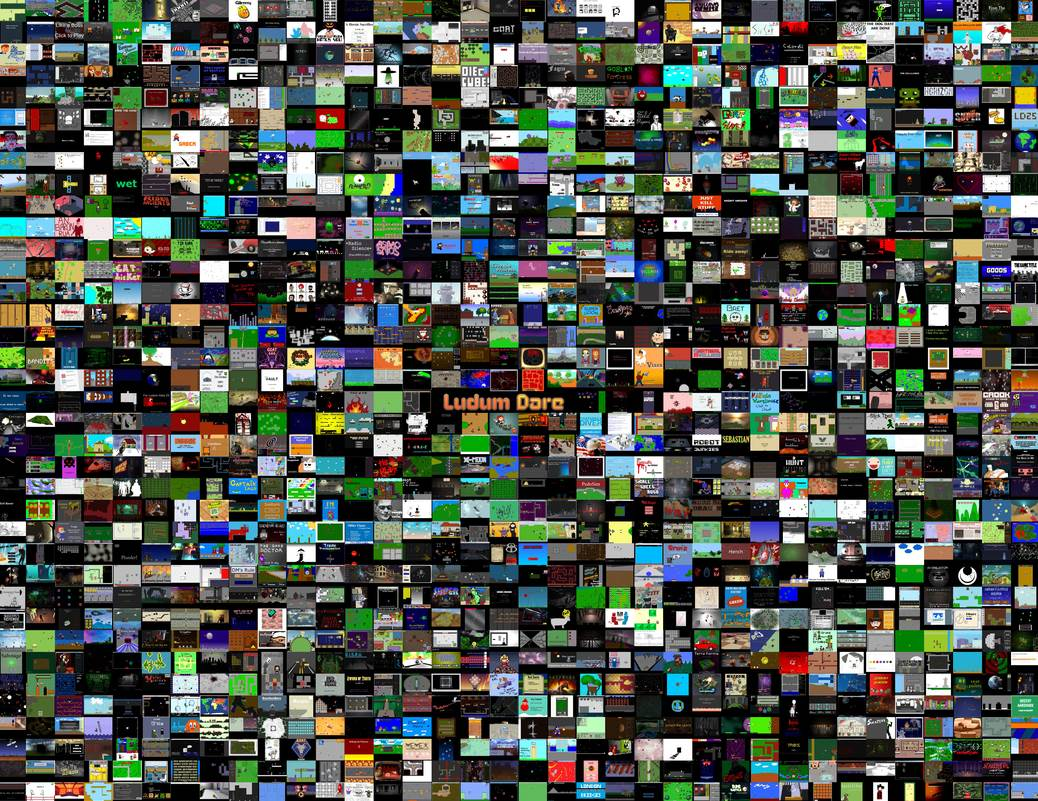 Games as Art and Entertainment: Towards More Inclusive Cultures
Southwest Popular / American Culture Association February 8, 2018

Brian Schrank, PhD
Author of Avant-garde Videogames from MIT Press
www.BrianSchrank.com
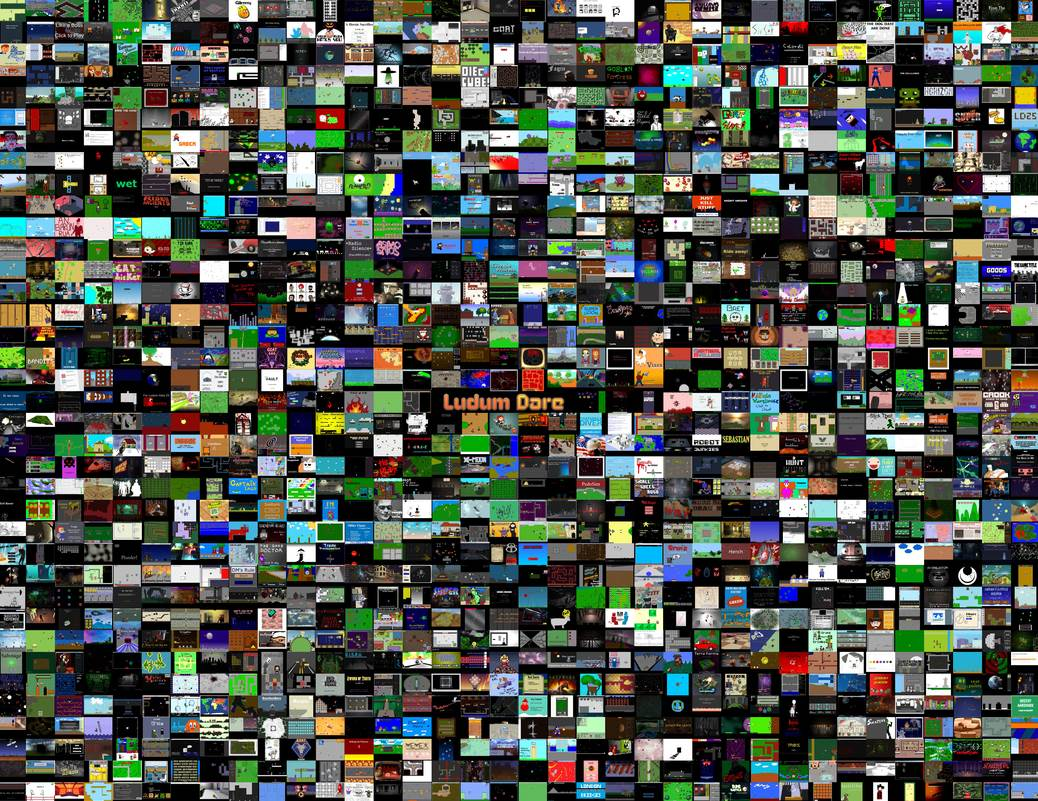 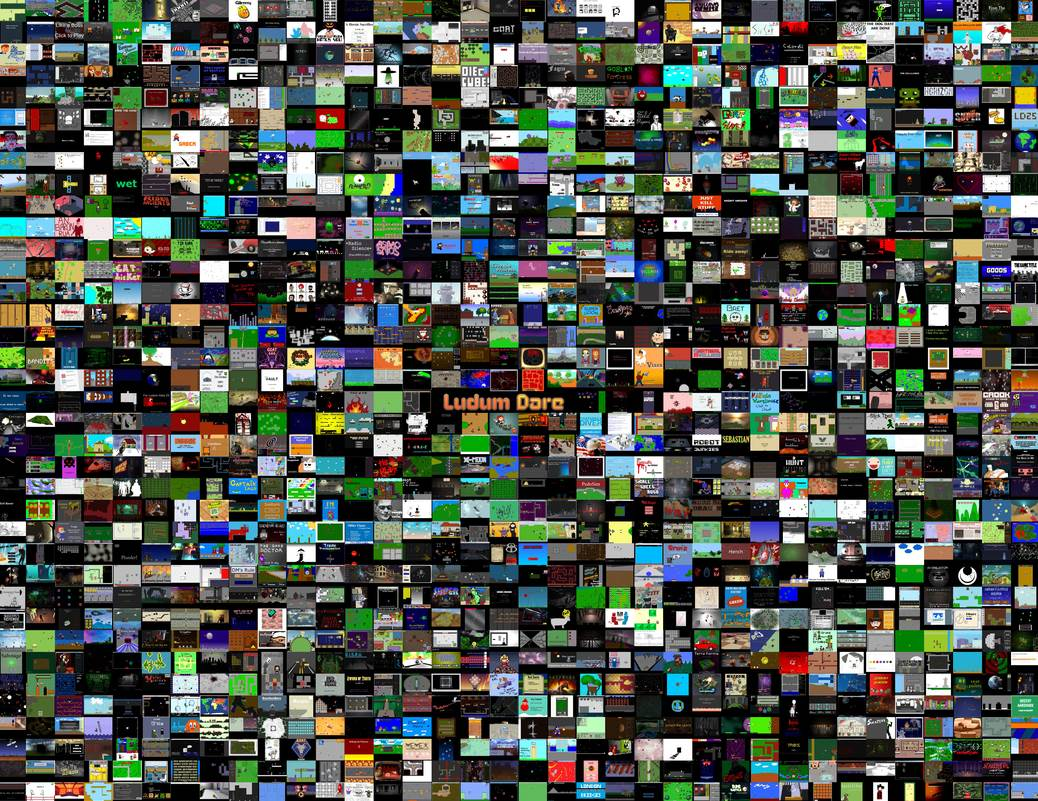 Overview of Game Communities
Folk
Indie
Mainstream
[Populist] High Art
High Art
Avant-garde
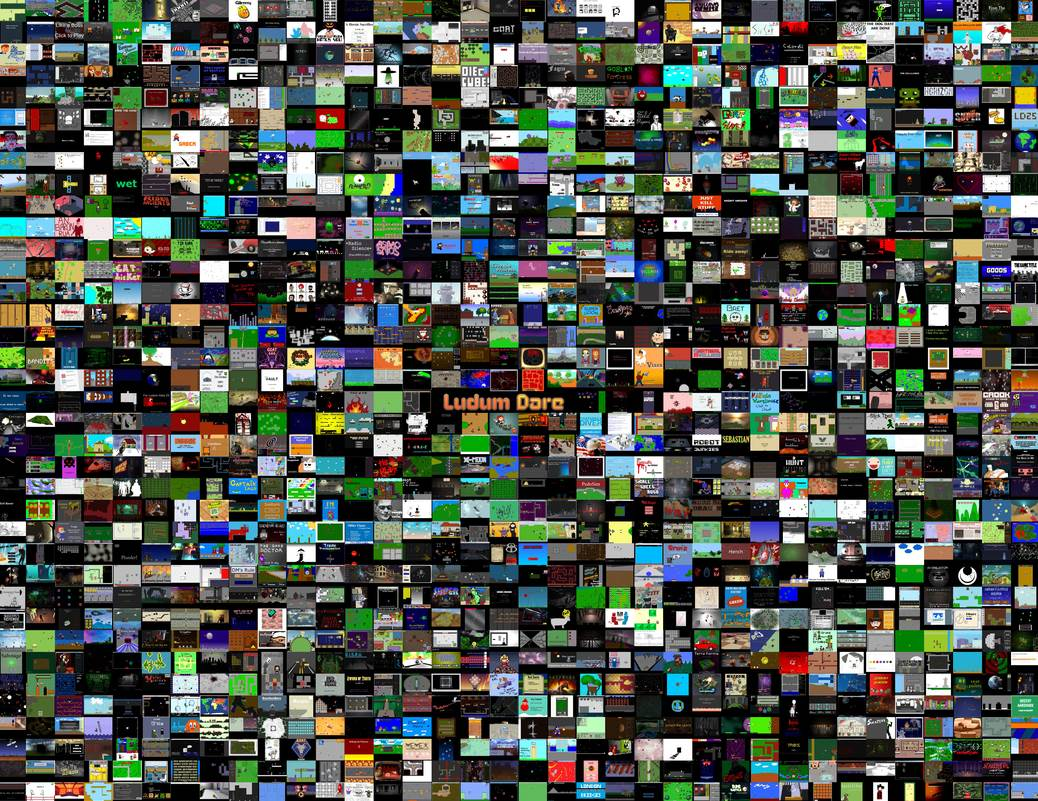 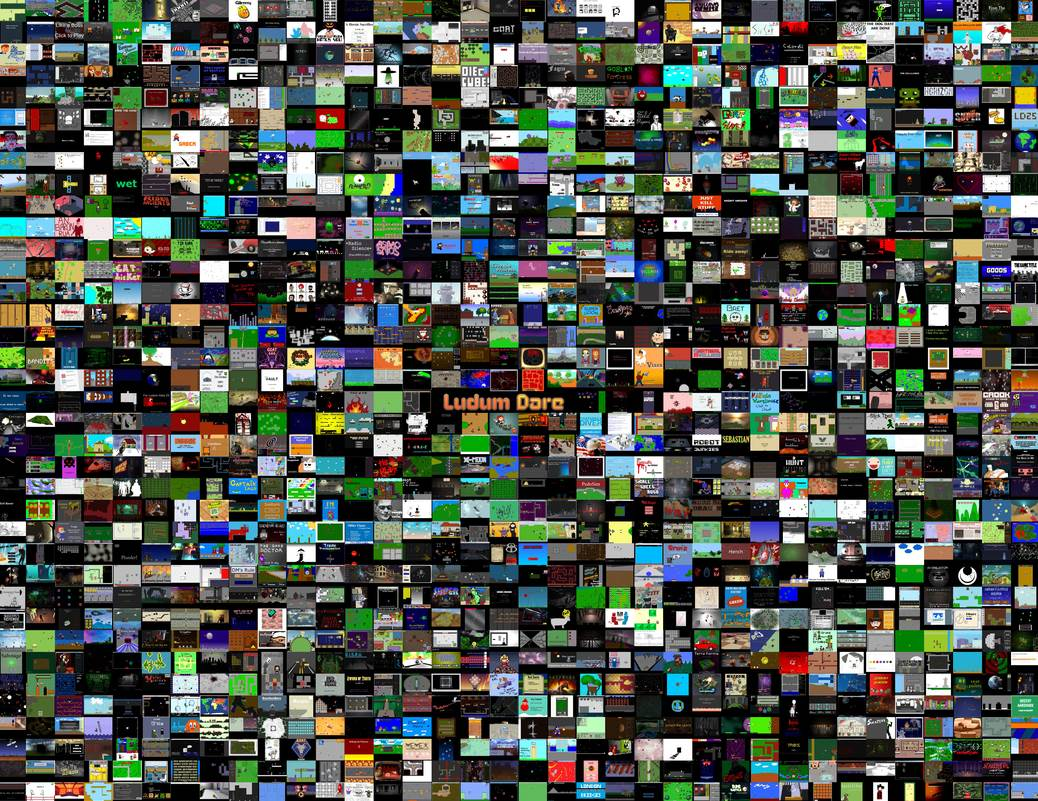 Overview of Game Communities
Folk
Indie
Mainstream
[Populist] High Art
High Art
Avant-garde
Folk Community
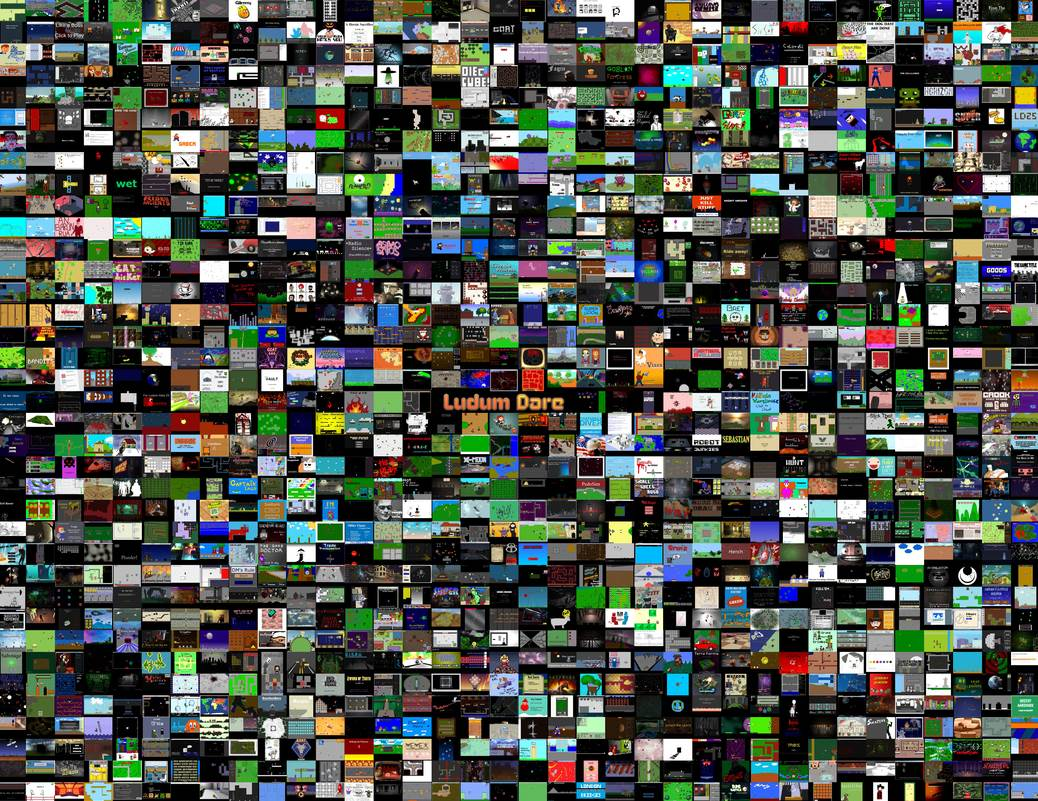 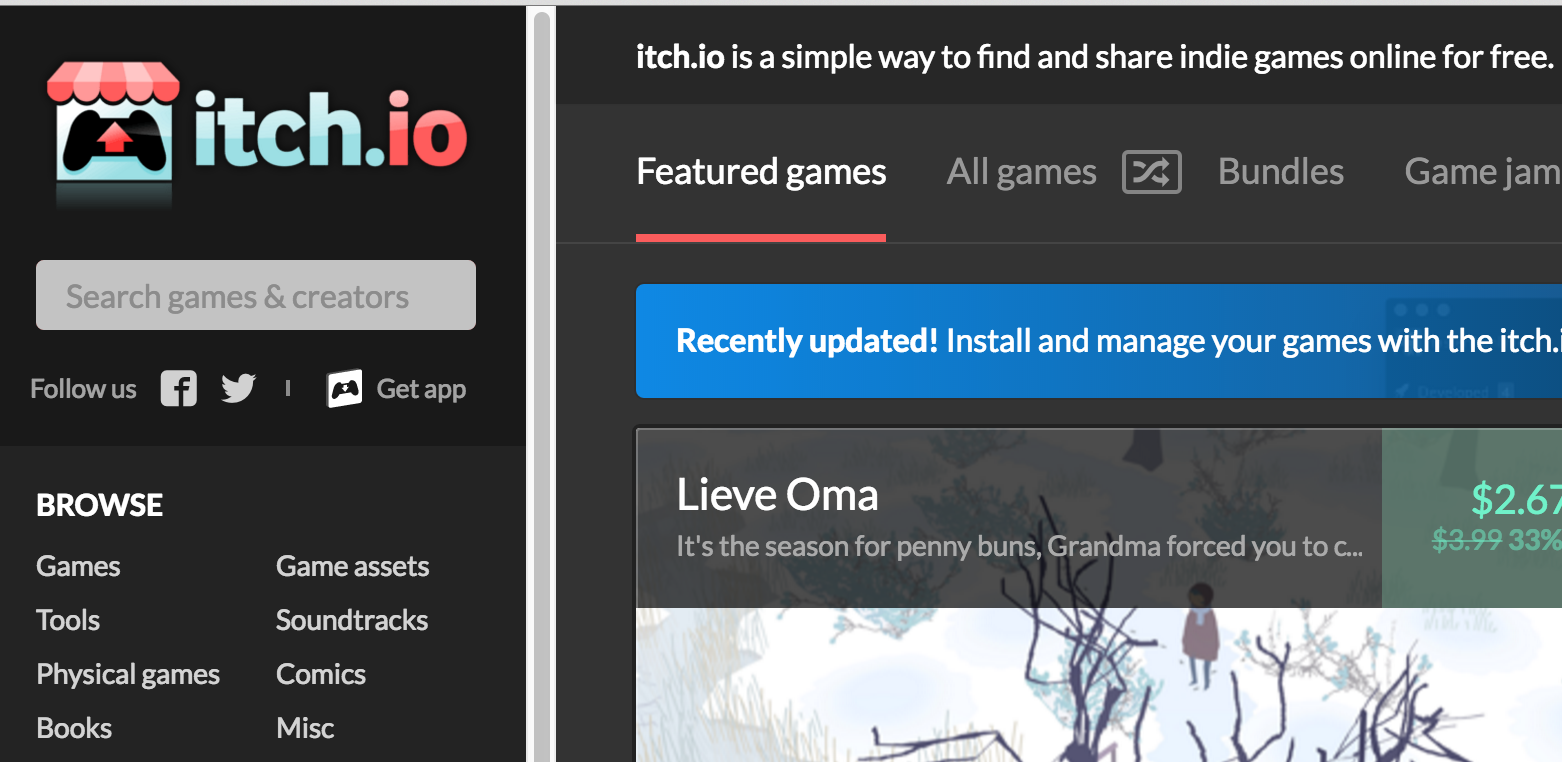 Folk Community
Companies already see players as content creators:
Ingress and Pokemon Go
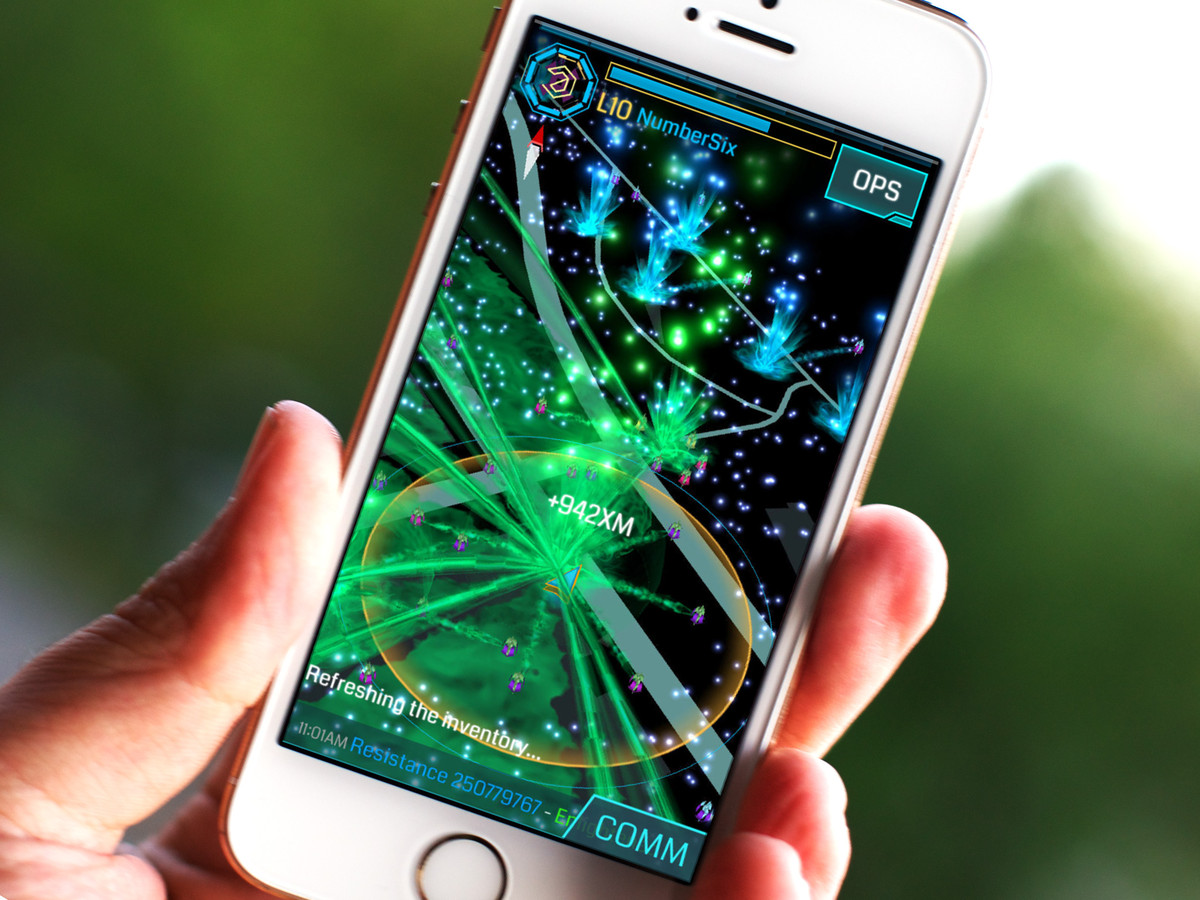 Super Mario Maker
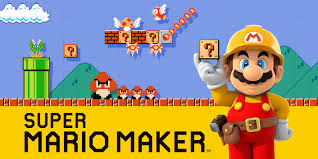 Folk Communities - Call for Inclusion
Help folks rise up the Participation Pyramid!
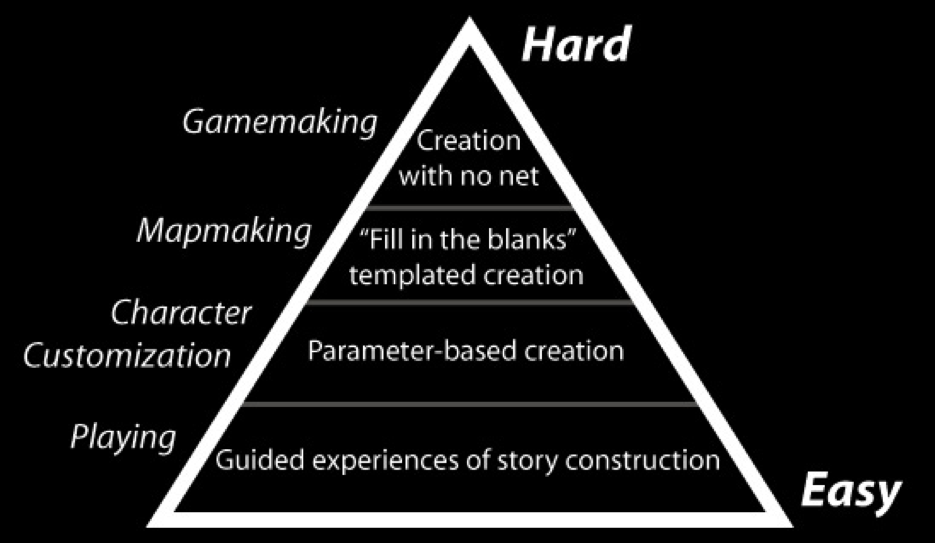 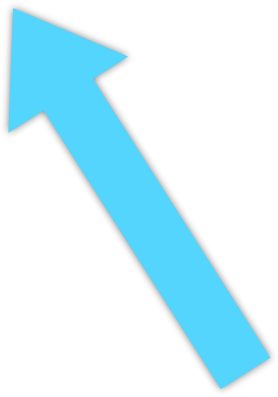 Folk Community
Democratization of Communication
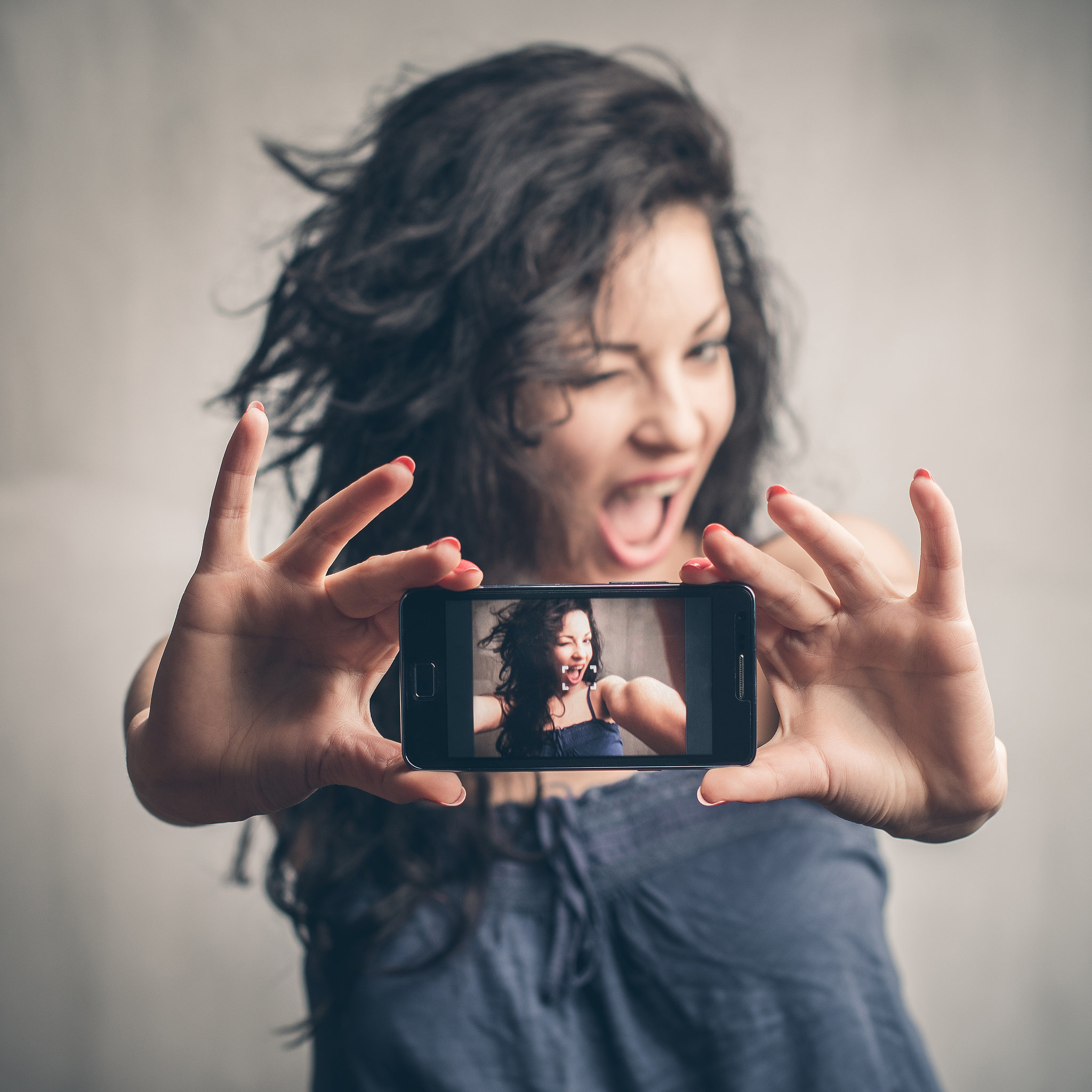 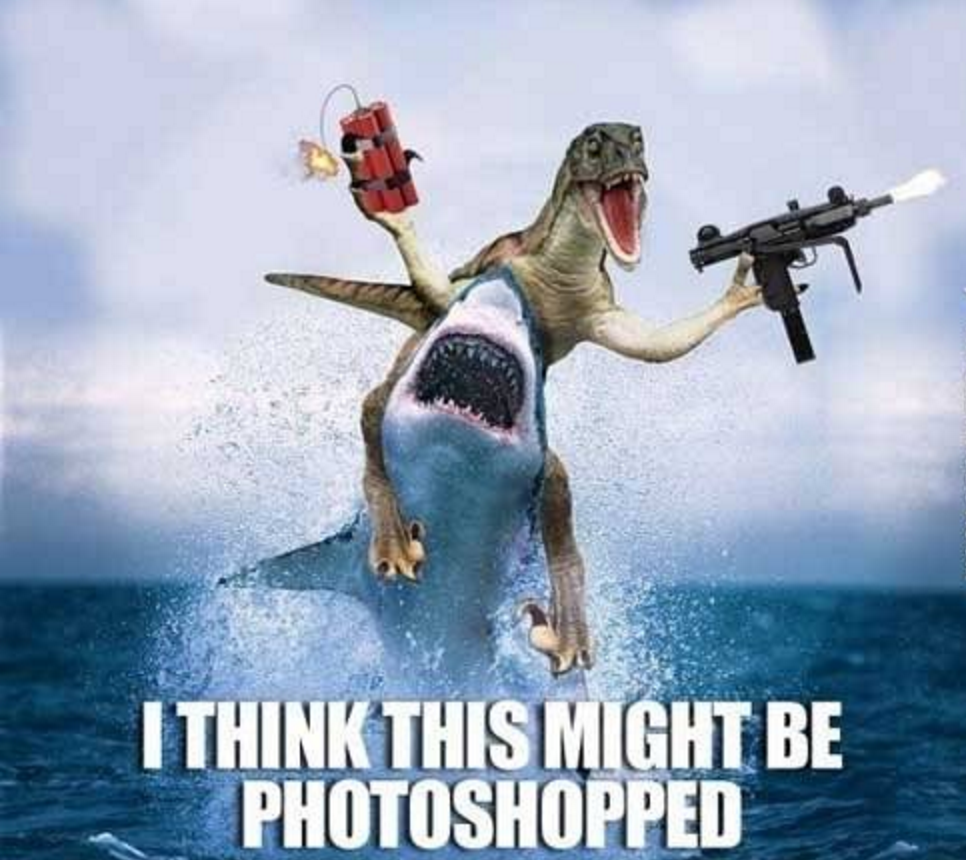 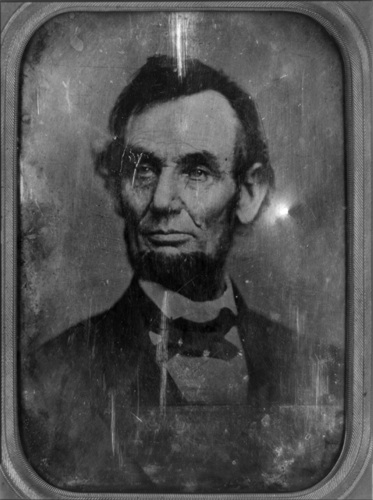 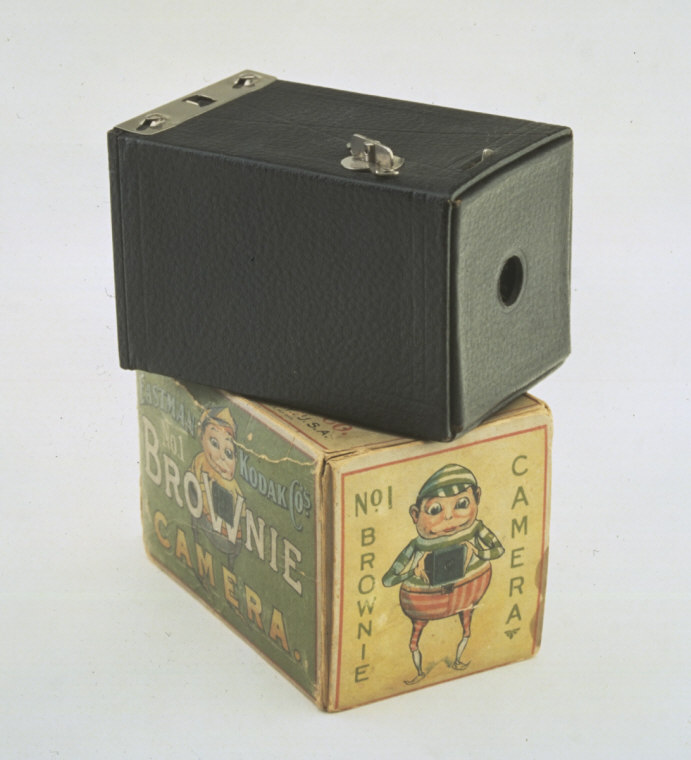 [Speaker Notes: Photographic Literacy. Knowledge about the constructedness of imagery.

Technology, practice, and understanding spread from the few to the many]
Folk Communities - Call for Inclusion
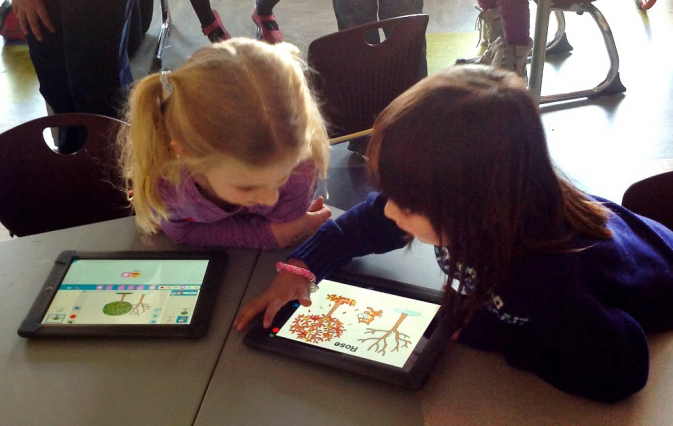 Support Games Education & Literacy
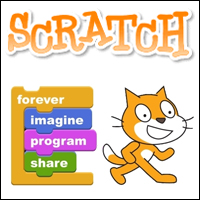 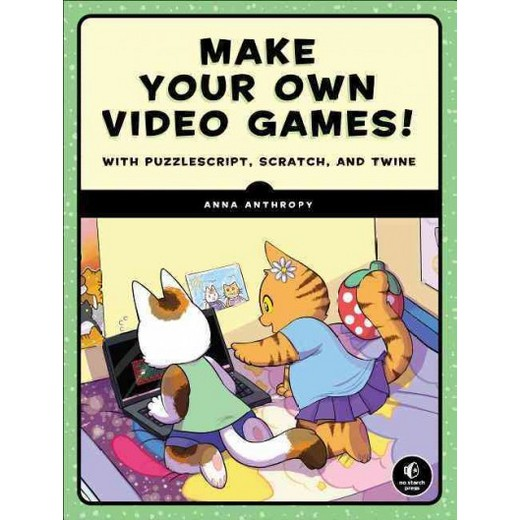 Folk Communities - Call for Inclusion
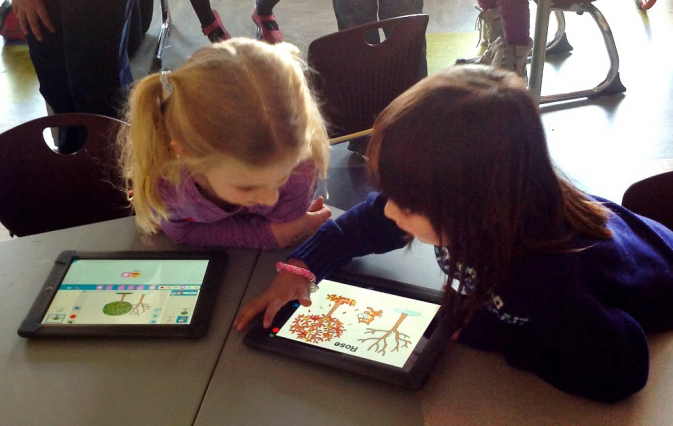 Support Games Education & Literacy
Audible voices and Visible bodies
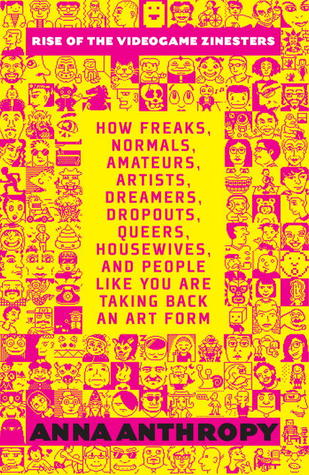 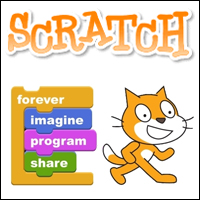 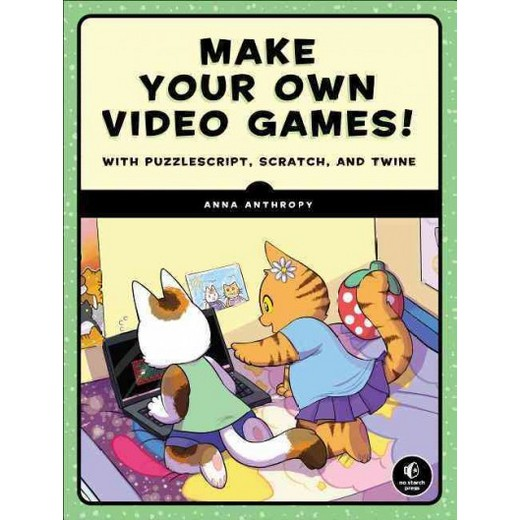 Folk Community
Democratization of Communication
Theme Song, Vito Acconci 1973
random Youtuber
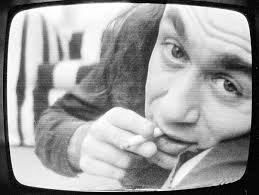 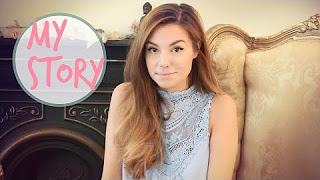 [Speaker Notes: Photographic Literacy. Knowledge about the constructedness of imagery.

Technology, practice, and understanding spread from the few to the many]
Folk Communities - Call for Inclusion
Appreciate games beyond their scope & polish
Value “Immediate Games” (Disposable is okay)
Hey Baby
How do they do it?
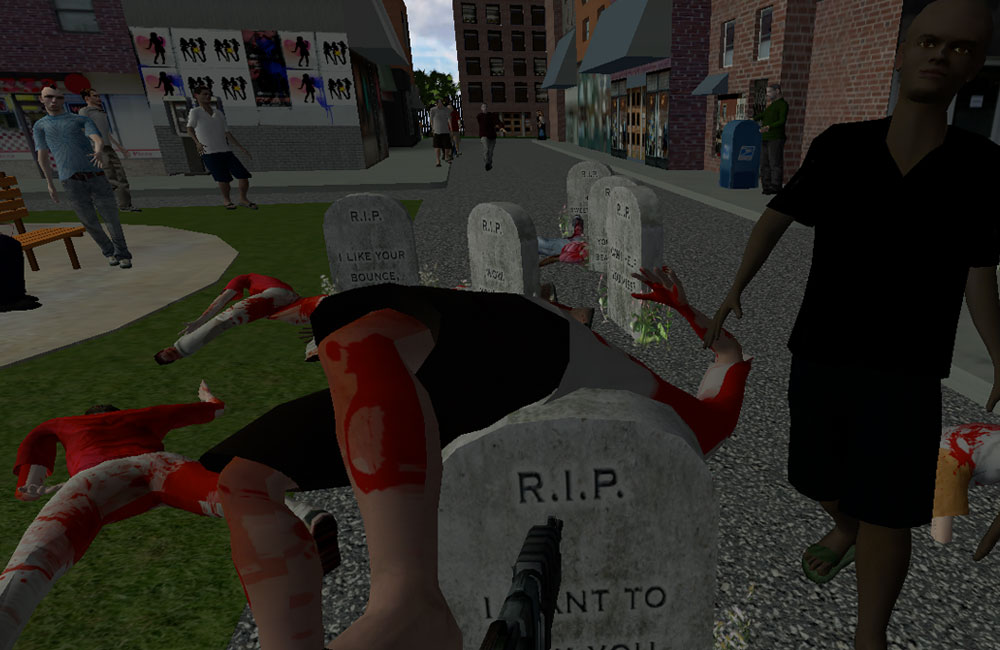 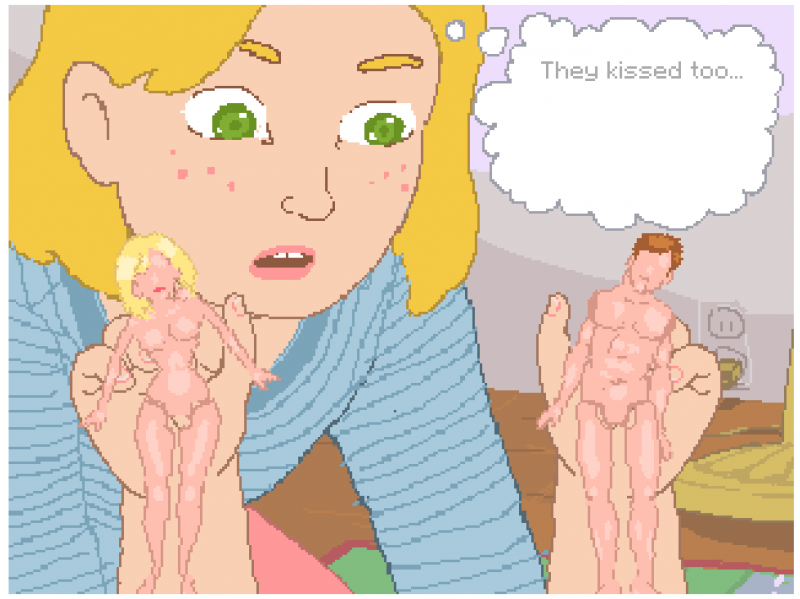 Folk Community
Democratization of Communication
Technology/Transformation: Wonder Woman,
Dara Birnbaum 1978-1979
Youtube Poop / Remix Culture
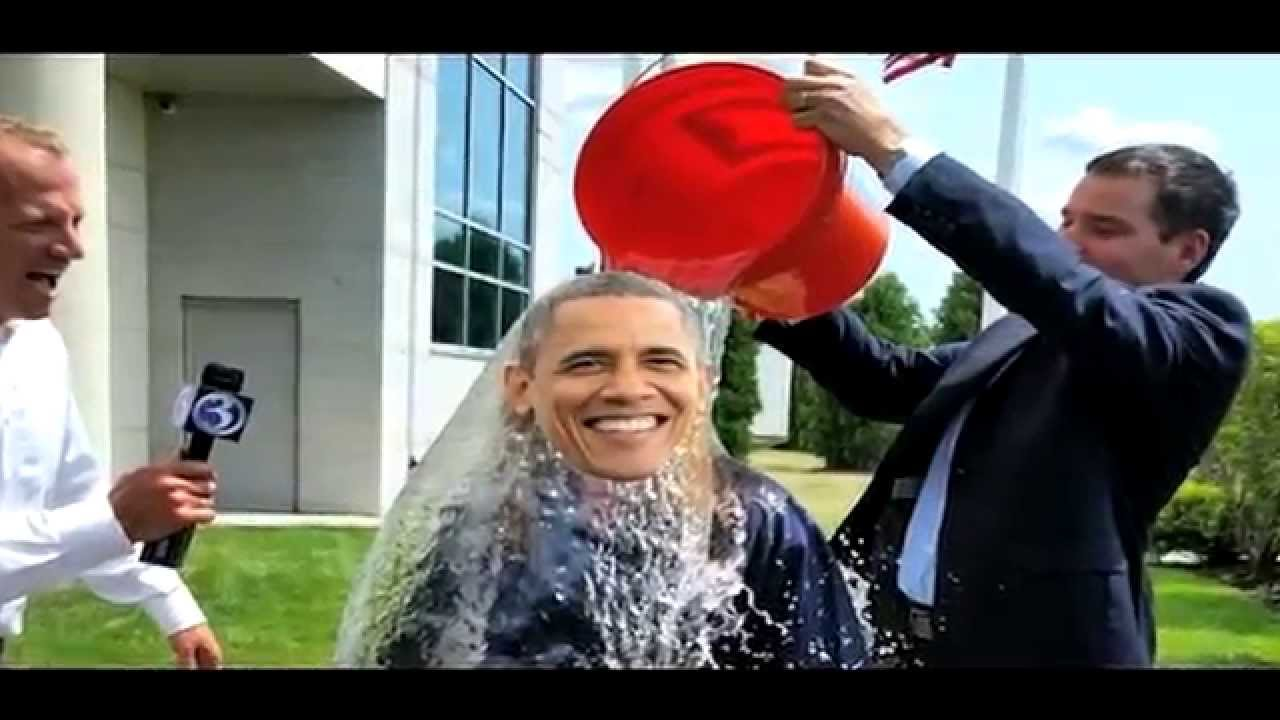 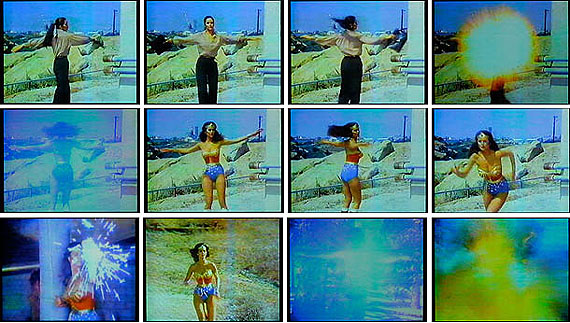 [Speaker Notes: Photographic Literacy. Knowledge about the constructedness of imagery.

Technology, practice, and understanding spread from the few to the many]
Folk Communities - Call for Inclusion
Support Crude Experimentation
(it atomizes the medium into a language)
PlayPen
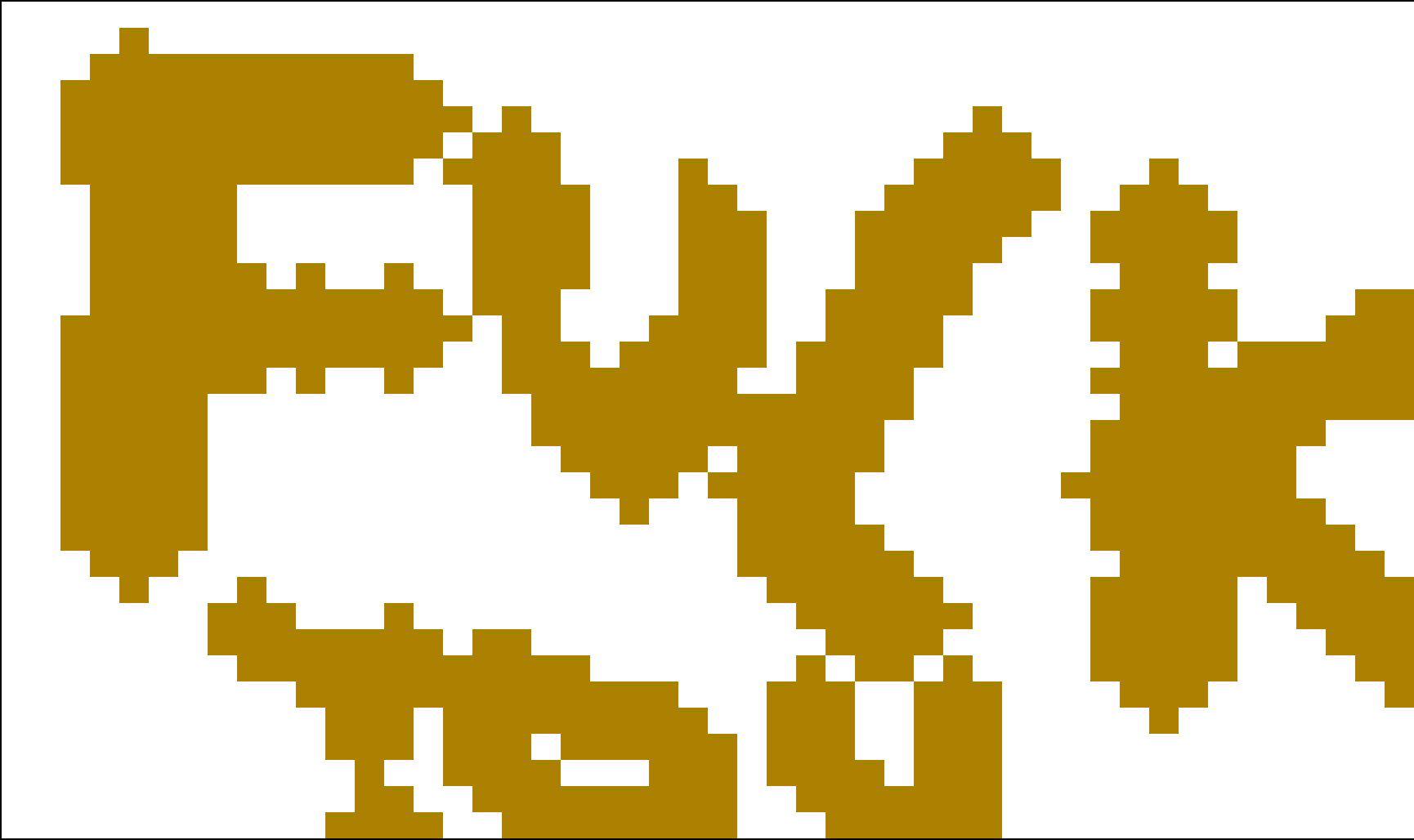 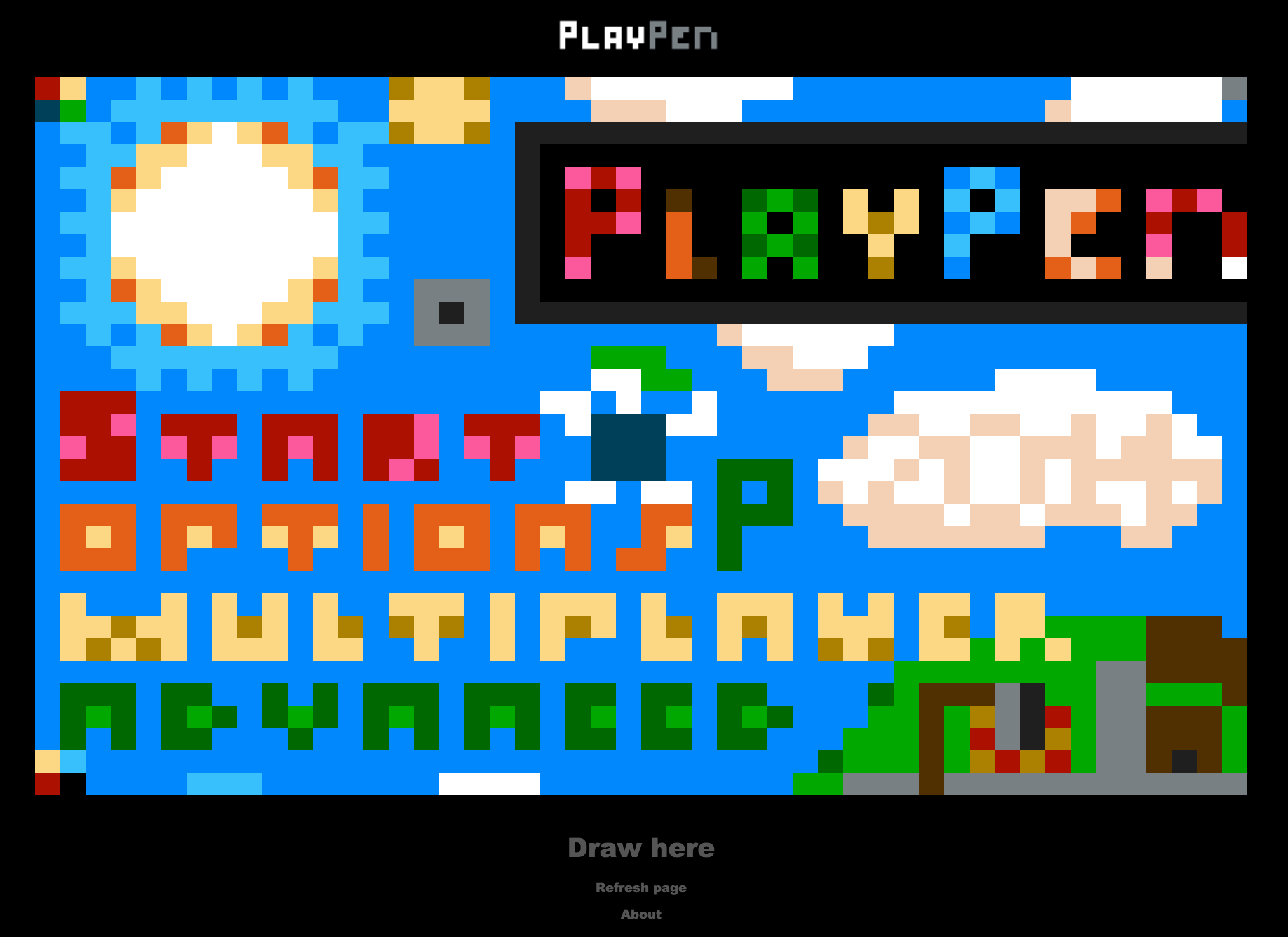 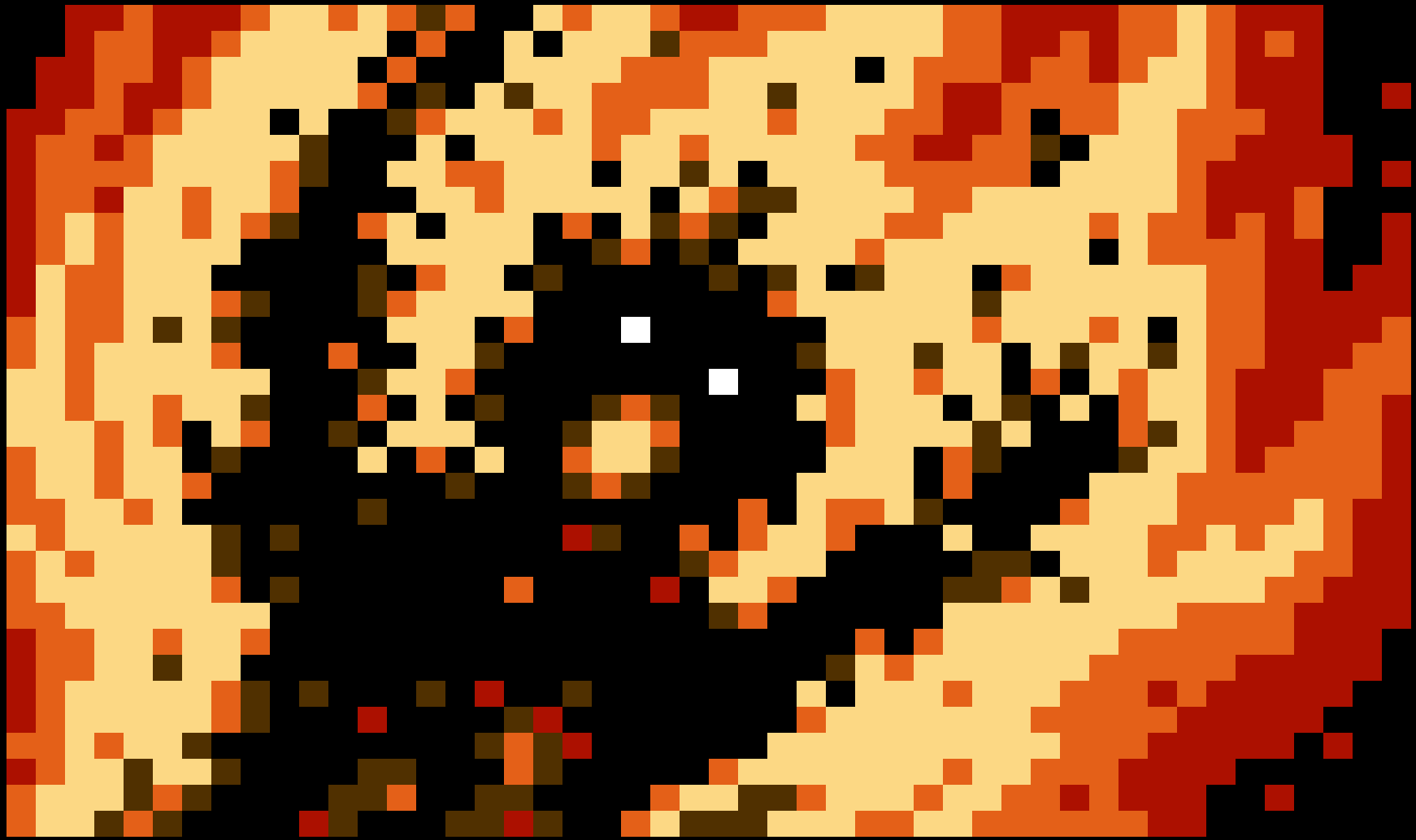 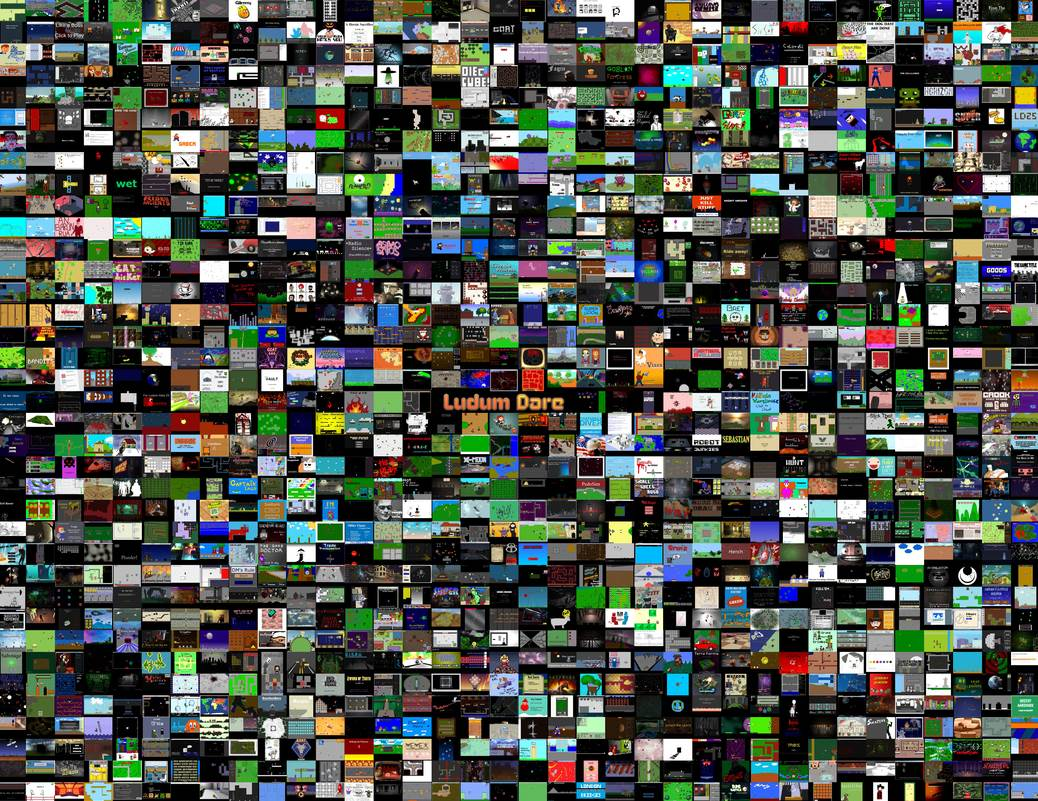 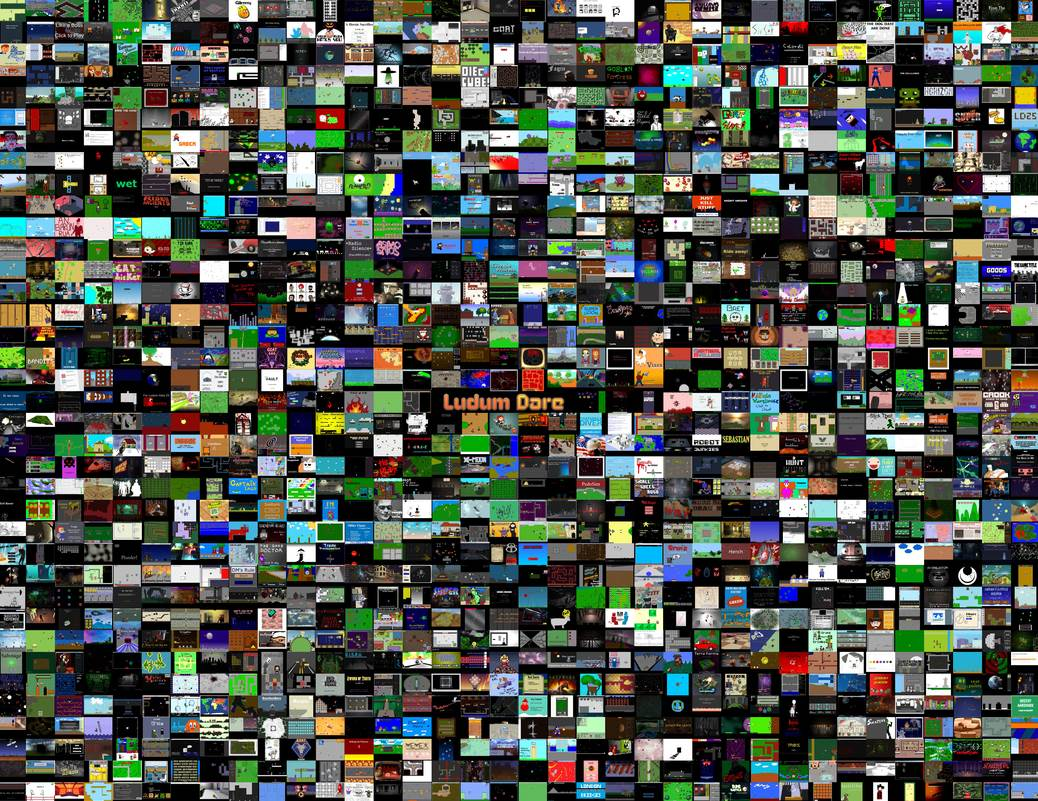 Overview of Game Communities
Folk
Indie
Mainstream
[Populist] High Art
High Art
Avant-garde
Indie Communities
Game Developer Conference (26,000 Attendees)
Independent Games Festival
I was 1 of 7 jurors of student prize, Grand Prize juror
Experimental Gameplay Workshop, alt.ctrl. Train Jam
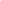 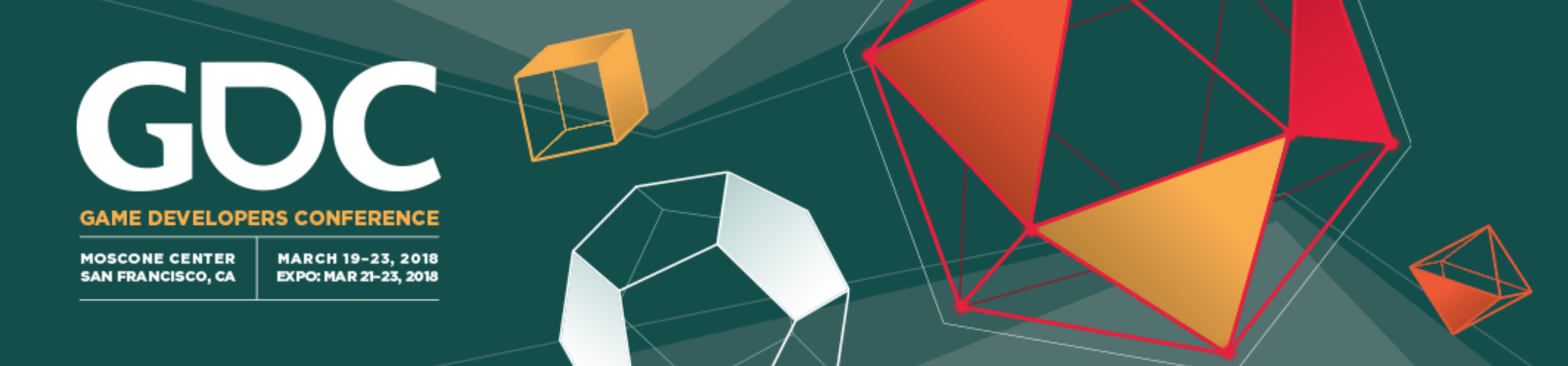 Indie Communities
Independent Games Festival
Student Prize Award Criteria:
“Overall quality”
“Impressiveness”
“Enjoyability”
DePaul Game: Octodad won student category in past
DePaul Game: That Blooming Feeling won nomination
Grand Prize
“overall innovation, quality, impressiveness, and enjoyability”
Indie Communities
Independent Games Festival
Student Prize Award Criteria:
“Overall quality”
“Impressiveness”
“Enjoyability”
DePaul Game: Octodad won student category in past
DePaul Game: That Blooming Feeling won nomination
Grand Prize
“overall innovation, quality, impressiveness, and enjoyability”
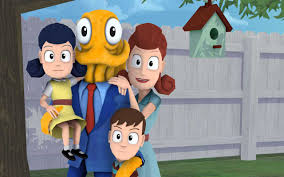 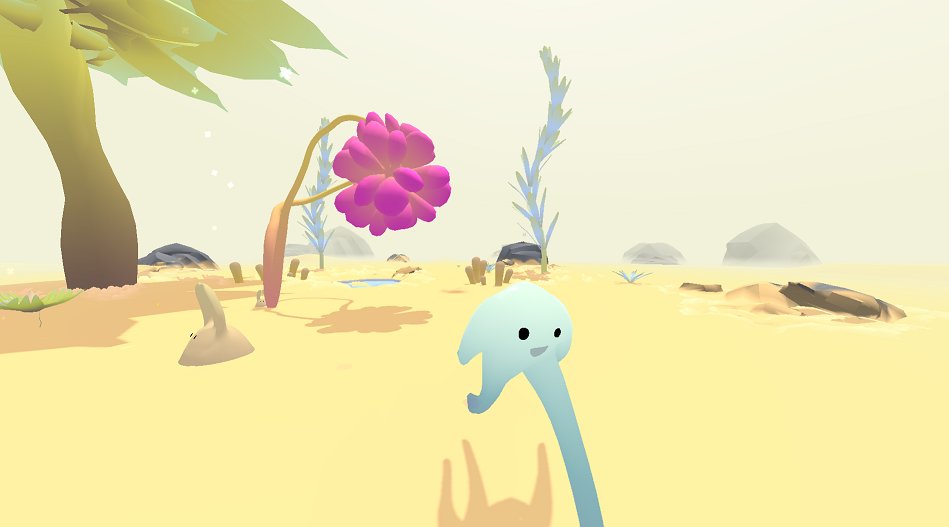 Indie Communities
Independent Games Festival
Student Prize Award Criteria:
“Overall quality”
“Impressiveness”
“Enjoyability”
DePaul Game: Octodad won student category in past
DePaul Game: That Blooming Feeling won nomination
Grand Prize
“overall innovation, quality, impressiveness, and enjoyability”
Indie Communities
Independent Games Festival
Student Prize Award Criteria:



Grand Prize
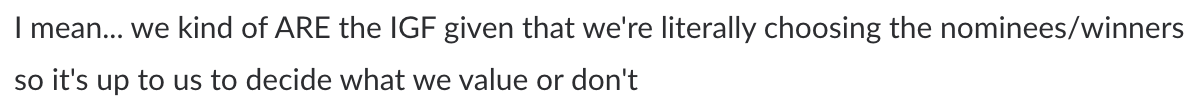 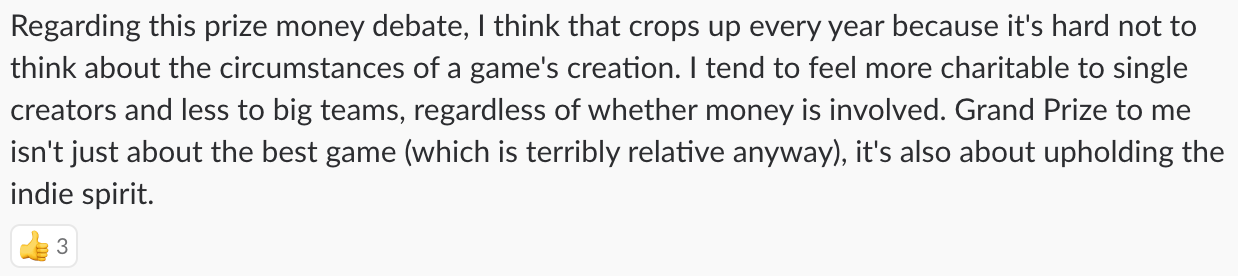 Indie Communities
Independent Games Festival
Student Prize and Grand Prize [Actual] Award Criteria:
Broad Appeal and Polish
Marketable Innovation 
Ready for Market
[Are we fans of this game?]
[Do we know the developer on Twitter?]
Proposed Award Criteria:
Aesthetic experience (not polish)
Under-represented Voice/Body? (not innovation)
Open work (not whether its ready for market)
Indie Communities
IndieCade
~8000 Attendees
“Sundance Festival of Games”
More artistic than Independent Games Festival
Slants toward the commercial
I’ve been a juror since 2011
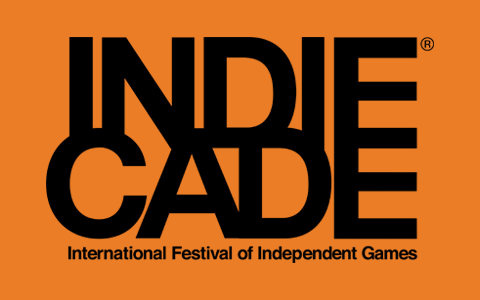 Indie Communities
IndieCade
Won award for VR Game Dumpy: Going Elephants
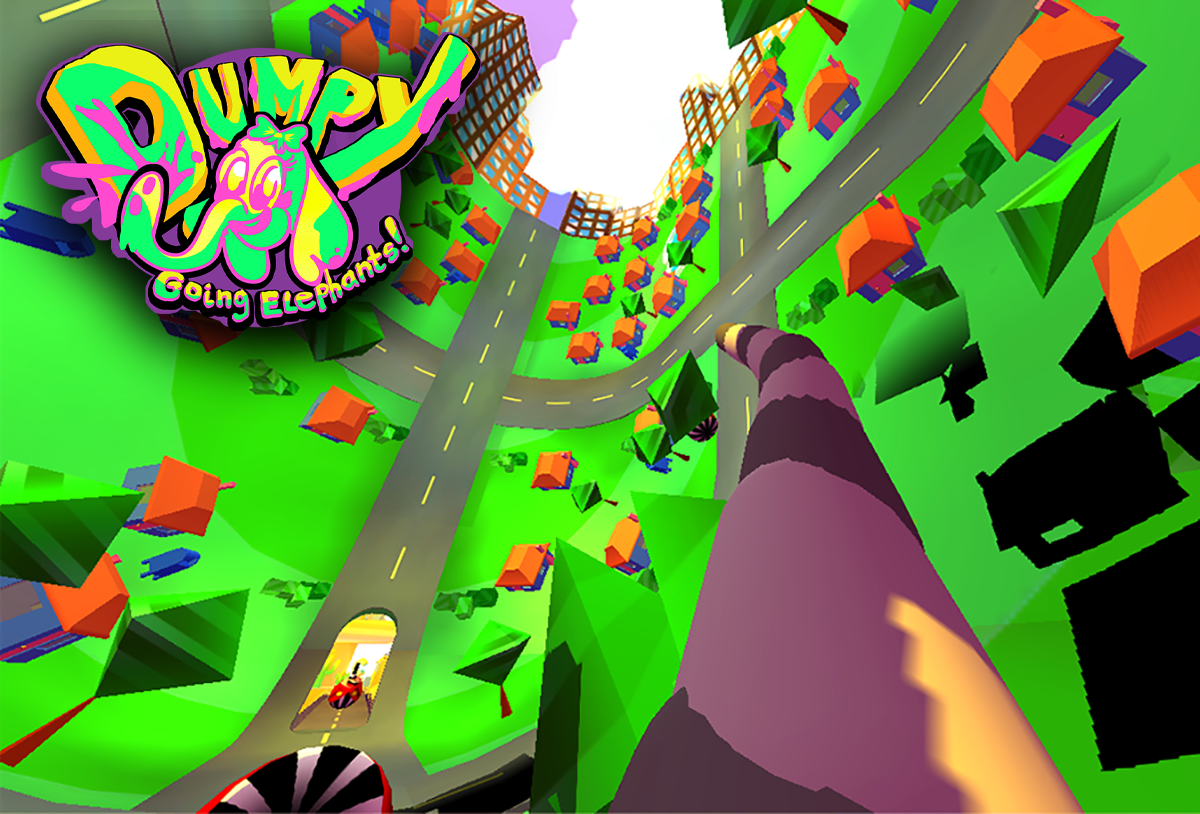 Indie Communities
IndieCade @E3
Pedandeck was rejected and then accepted
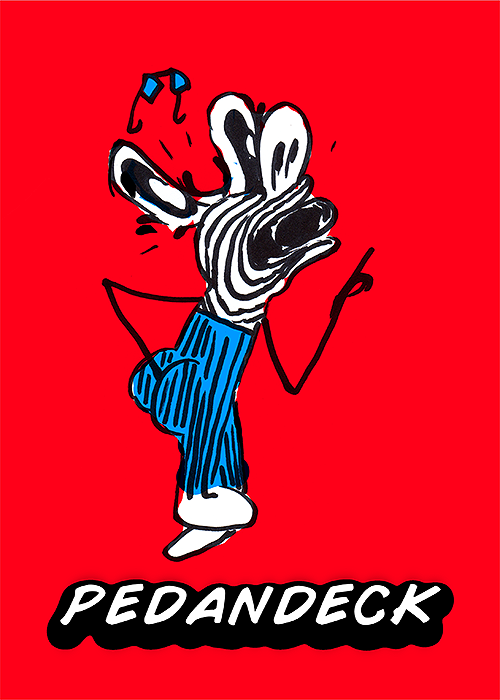 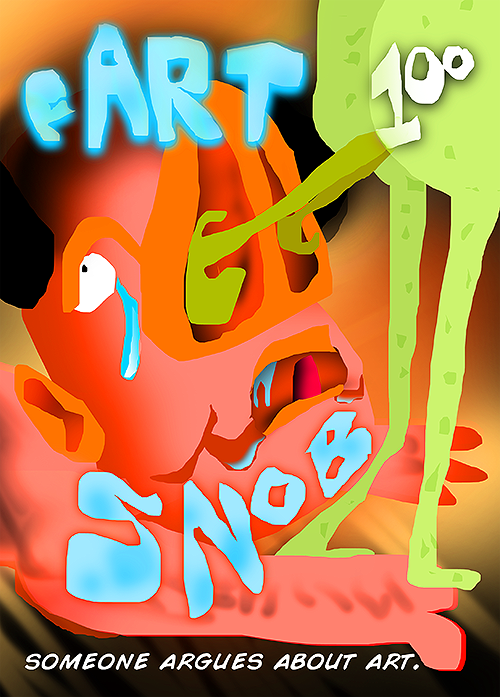 Indie Communities
Jury system driven by fandom. “Do I like/want to play this game?”
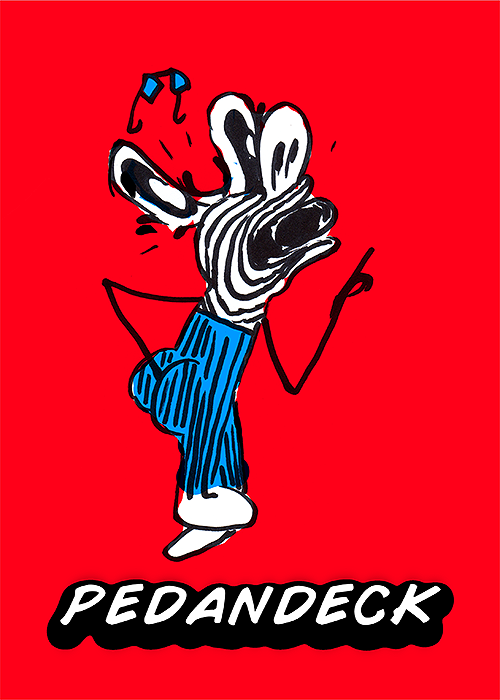 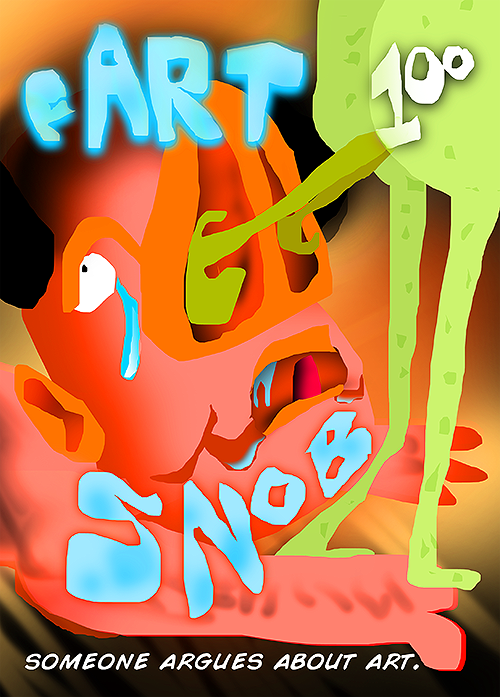 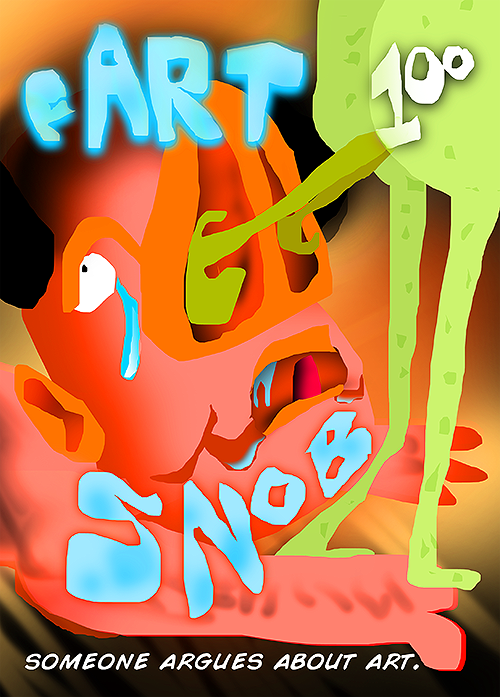 Indie Communities
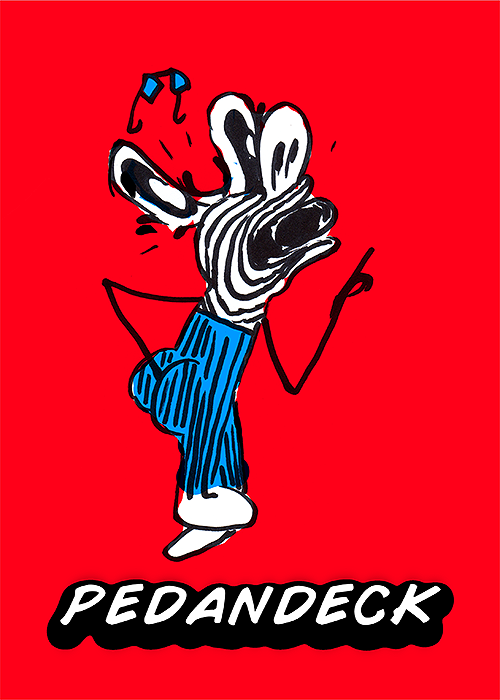 “I'm having some trouble reviewing this game. It's a provocative and innovative game from someone who's clearly thought a lot about what kind of social interactions they want to provoke and exploit. It's also absolutely no fun. I didn't want to play it and I don't recommend that anyone else plays it, ever.
I don't know if that's intended - that the tension between the player and the game, which asks them to overcome a natural aversion to creating and exploiting fundamentally slightly unpleasant social situations. Unlike Cards Against Humanity, Pedandeck doesn't make the players collectively complicit in poor social behaviour in a relatively controlled way; it makes them creators and exploiters of it in the wild, and allows players to feel the social effects of their choices outside of the game, in the real world. I've never seen anything quite like it before, and I'm glad that it exists as it makes for a fascinating theoretical talking point. I just really wouldn't want to play it in future.
Materially, the components are really nicely designed, with a graffiti-art aesthetic that suits the mood of the piece perfectly.”
Indie Communities - Call for Inclusion
Judge not by fandom but with critical distance
Mitigate Cultural Homogenization of Games
Adopt a multivalent composite of values explicitly stating various ways games function in culture
Educated on history of indie entertainment and art
Proposed Award Criteria:
Aesthetic art-entertainment experience (not polish)
Under-represented Voice/Body? (not innovation)
Social Media Blinders
Paid in order to compensate them for their time
Indie Communities - Call for Inclusion
Judge not by fandom but with critical distance
Mitigate Cultural Homogenization of Games
Adopt a multivalent composite of values explicitly stating various ways games function in culture
Educated on history of indie entertainment and art
Proposed Award Criteria:
Aesthetic art-entertainment experience (not polish)
Under-represented Voice/Body? (not innovation)
Social Media Blinders
Paid in order to compensate them for their time
Indie Communities - Call for Inclusion
Judge not by fandom but with critical distance
Mitigate Cultural Homogenization of Games
Adopt a multivalent composite of values explicitly stating various ways games function in culture
Educated on history of indie entertainment and art
Proposed Award Criteria:
Aesthetic art-entertainment experience (not polish)
Under-represented Voice/Body? (not innovation)
Social Media Blinders
Paid in order to compensate them for their time
Indie Communities - Call for Inclusion
Judge not by fandom but with critical distance
Mitigate Cultural Homogenization of Games
Adopt a multivalent composite of values explicitly stating various ways games function in culture
Educated on history of indie entertainment and art
Proposed Award Criteria:
Aesthetic art-entertainment experience (not polish)
Under-represented Voice/Body? (not innovation)
Social Media Blinders
Paid in order to compensate them for their time
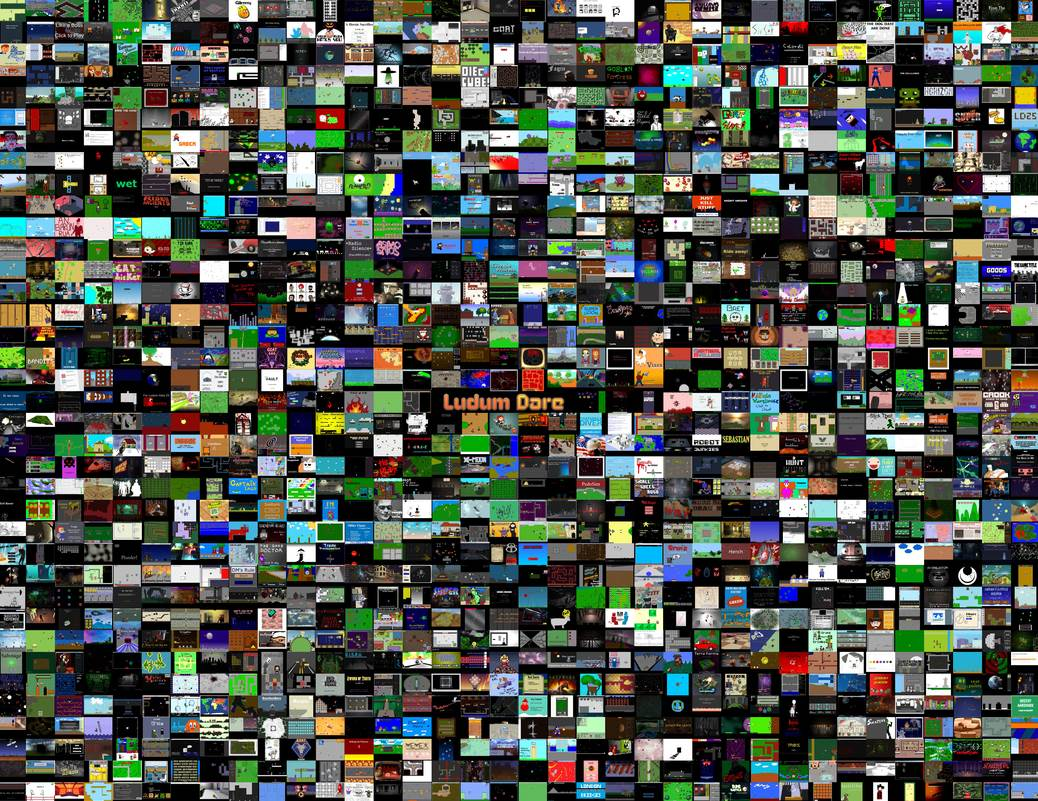 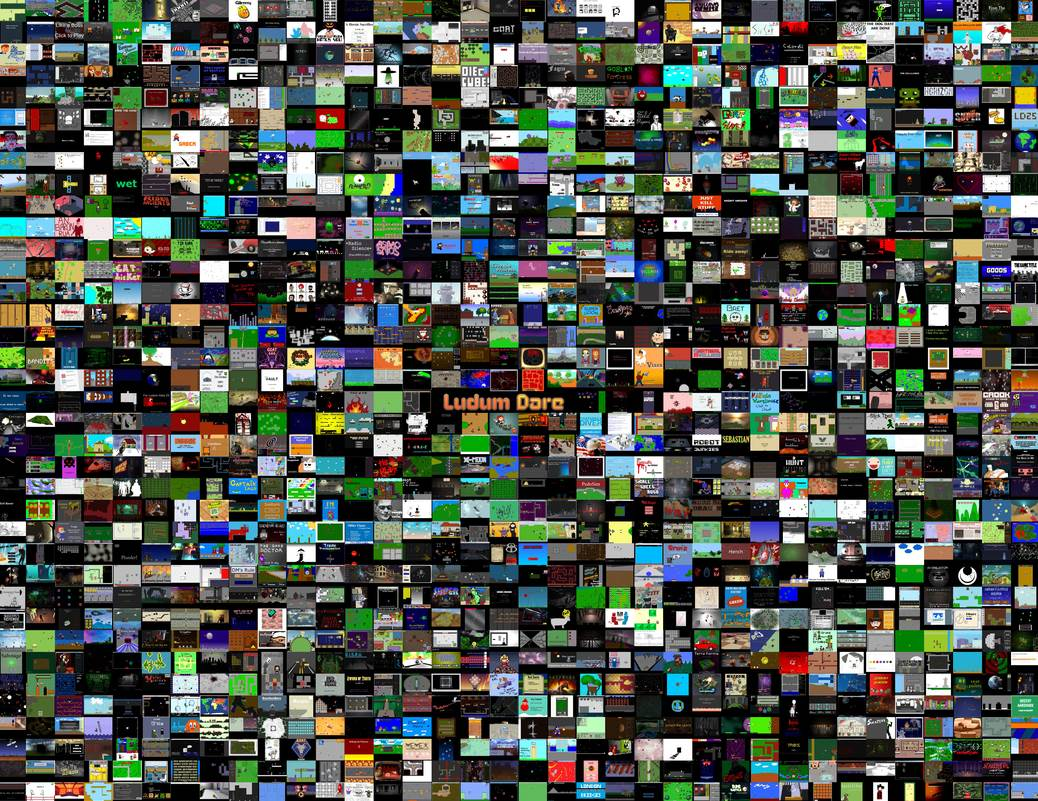 Overview of Game Communities
Folk
Indie
Mainstream
[Populist] High Art
High Art
Avant-garde
Mainstream Communities
Gamergate, #metoo, etc are watershed moments exposing widespread latent bigotry
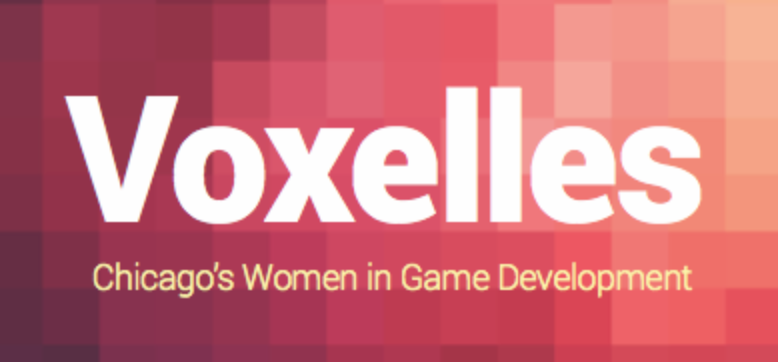 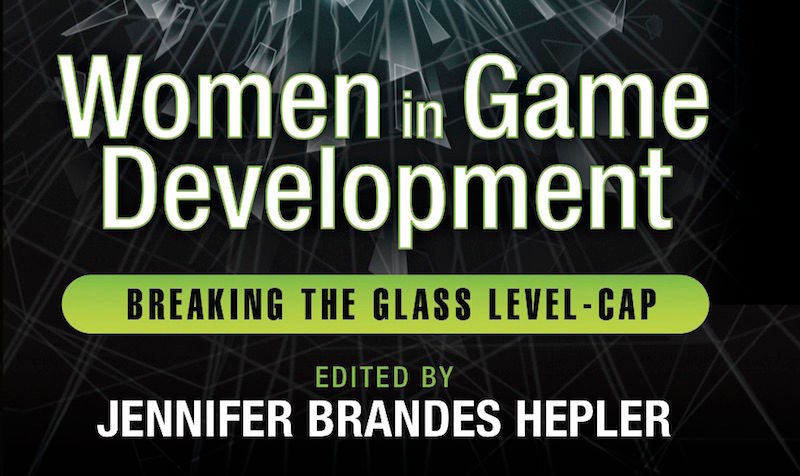 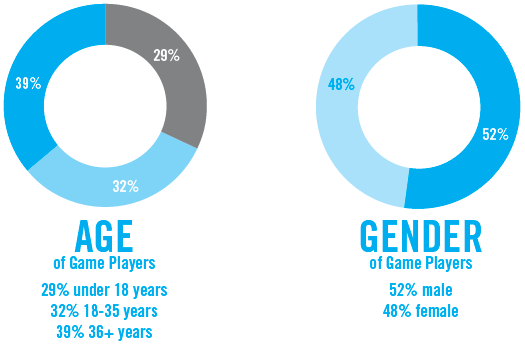 [Speaker Notes: Due to the visibility and widespread impact of games on culture and society, there are]
Mainstream Communities - Call for Inclusion
Worked at Electronic Arts on Urbz: Sims in the City
Constant spiels like “the developers making games should look like the people playing them.”
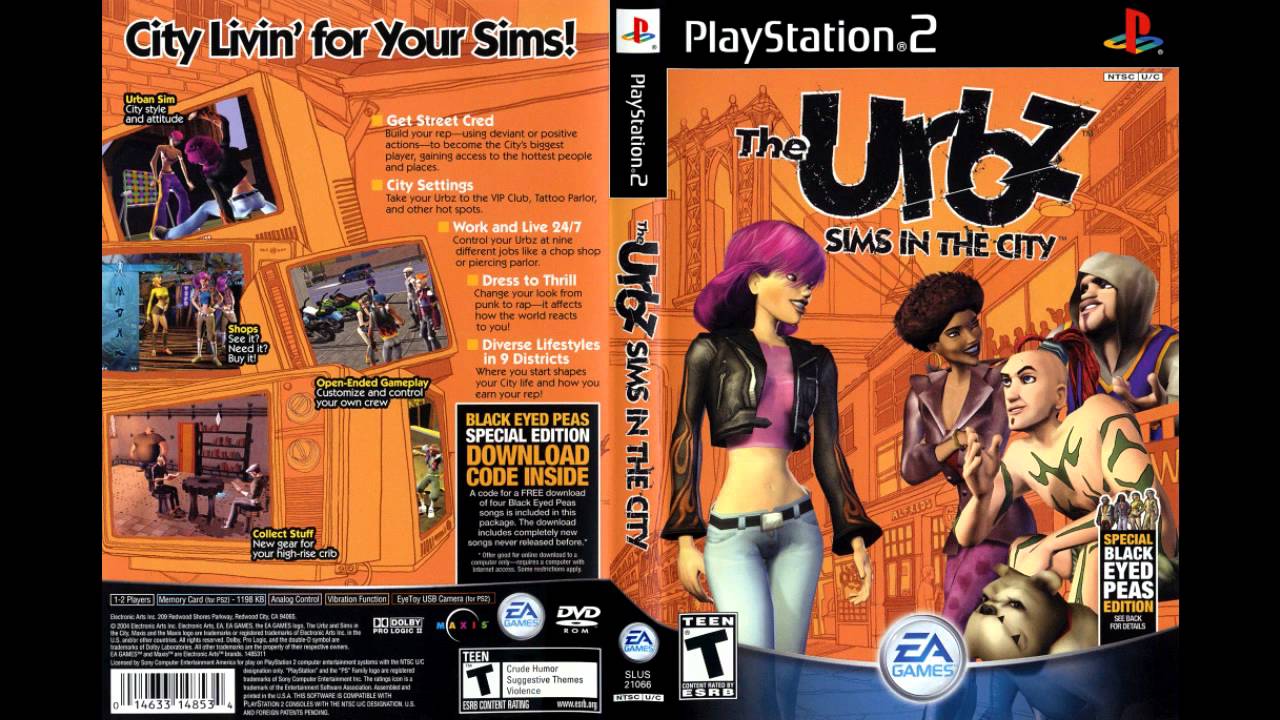 Mainstream Communities - Call for Inclusion
“EA Spouse” [Erin Hoffman’s] letter in 2004:
“EA's turnover rate in engineering is approximately 50%. This is how EA works.”
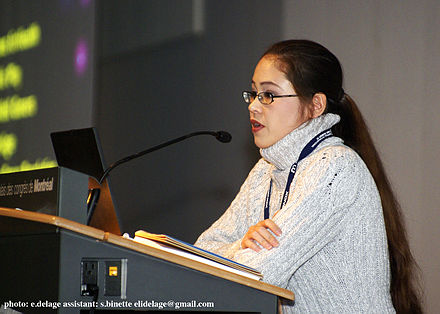 Mainstream Communities - Call for Inclusion
Not 48 hour “Game Jams” but 3-week “Slow Jams”
Not “Hackathon” but “Codefest”
Not “Makerspace” but “___ Lab”
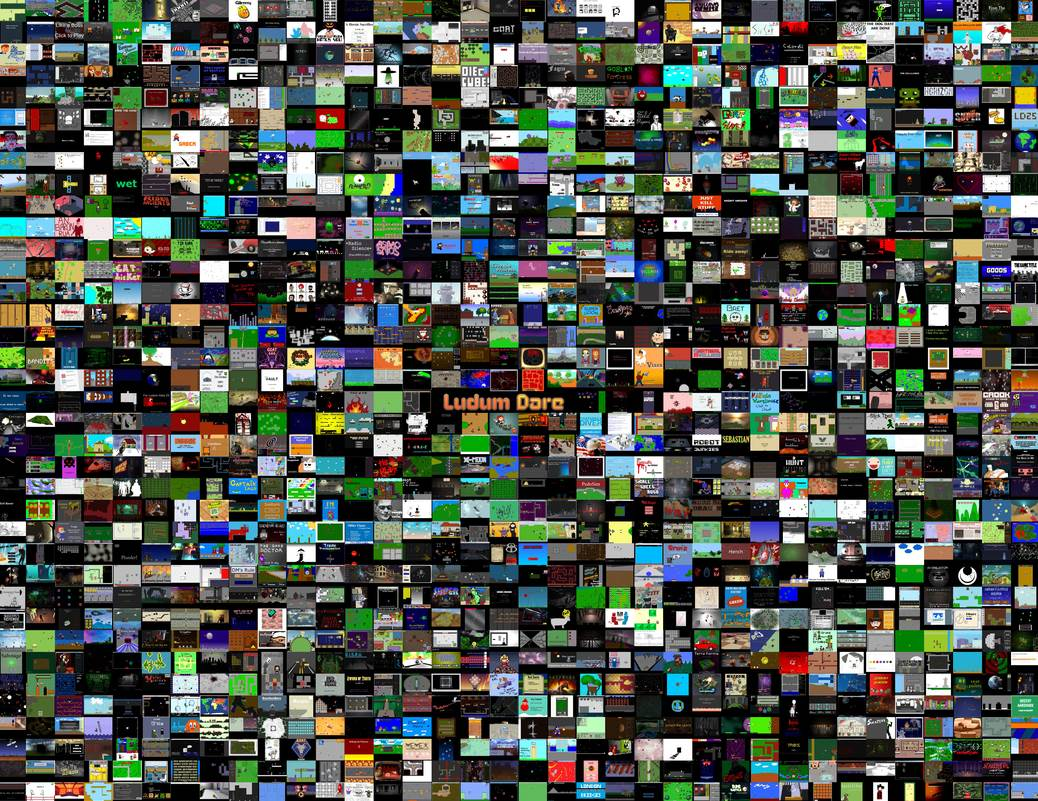 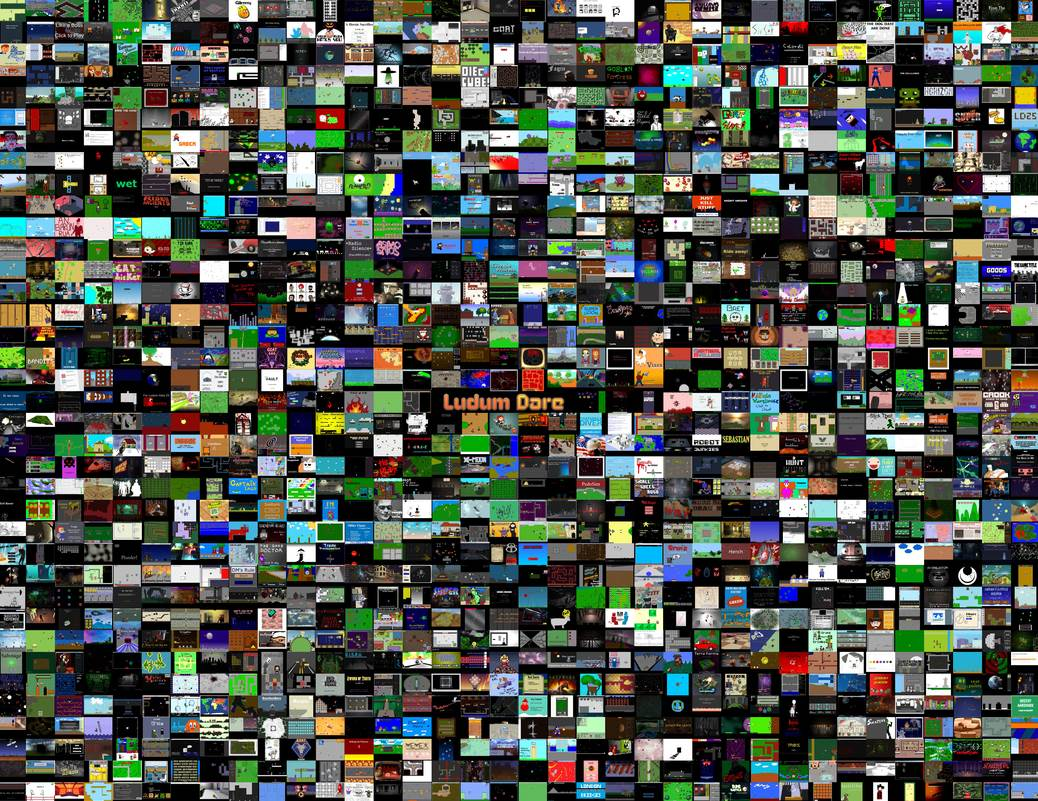 Overview of Game Communities
Folk
Indie
Mainstream
[Populist] High Art
High Art
Avant-garde
[Populist] High Art Community
Games as Art Festivals and Exhibitions
Chicago Design Museum Exhibition (curator)
Game folks on board wanted JS Joust, “sexy” games Videogame Art Gallery (on the board)
Smithsonian

Award Criteria:
Gallery-going public palatability 
Fandom lacking critical distance
Limited understanding of art history
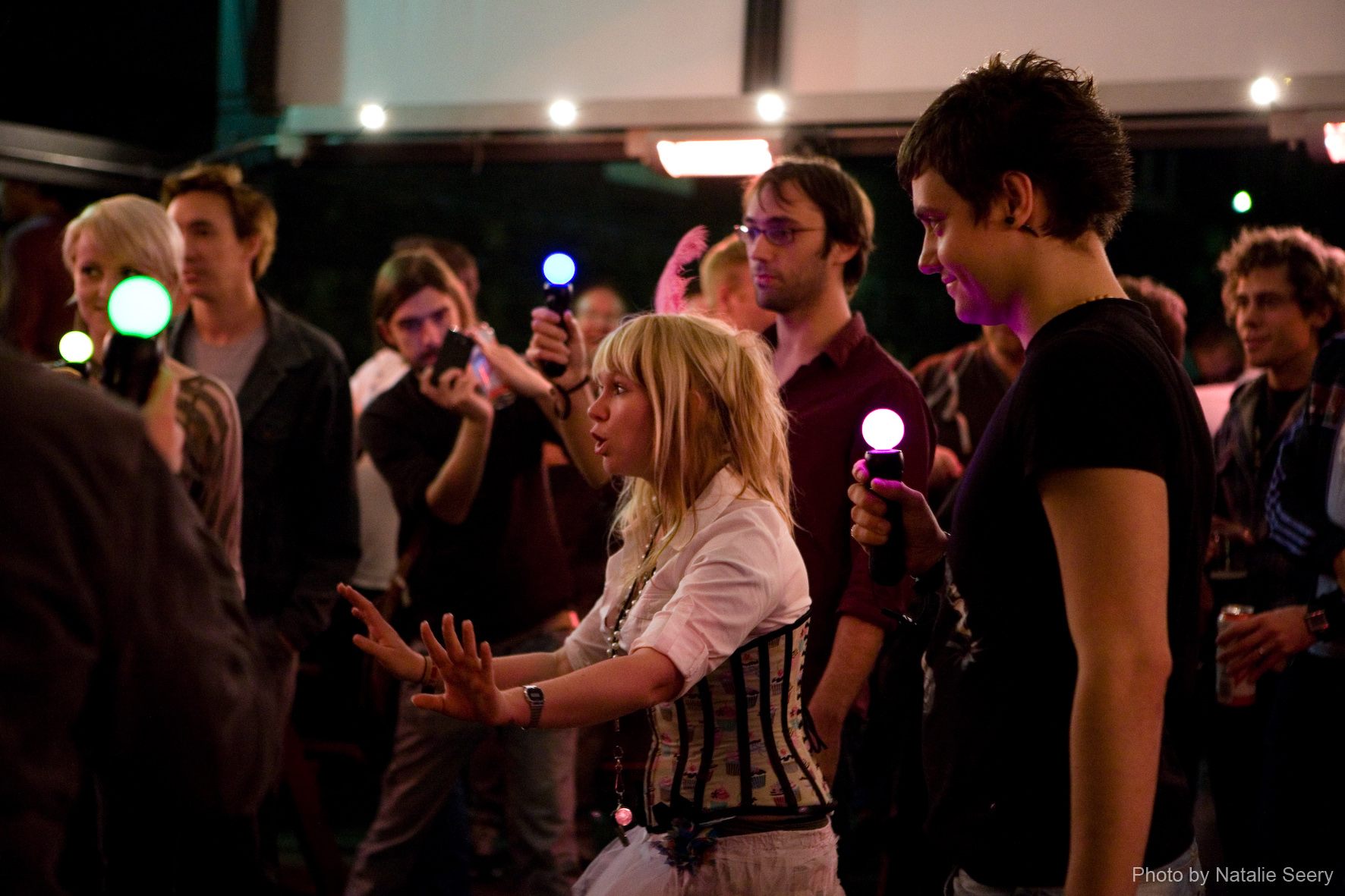 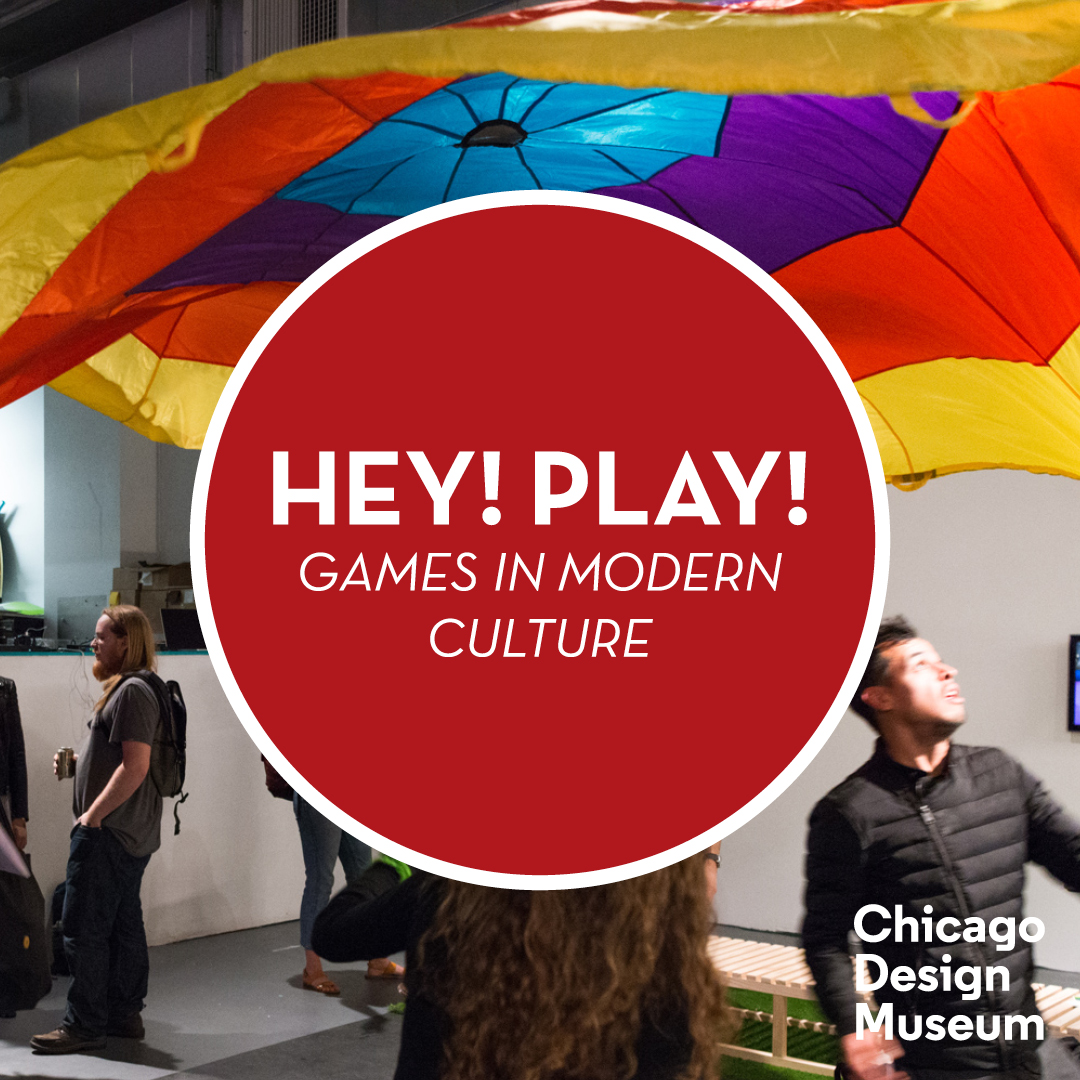 [Populist] High Art Community
Games as Art Festivals and Exhibitions
Chicago Design Museum Exhibition (curator)
Bit Bash (involved)
Videogame Art Gallery (on the board)
Smithsonian

Award Criteria:
Gallery-going public palatability 
Fandom lacking critical distance
Limited understanding of art history
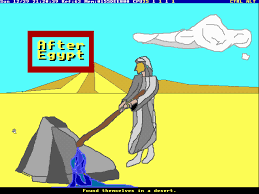 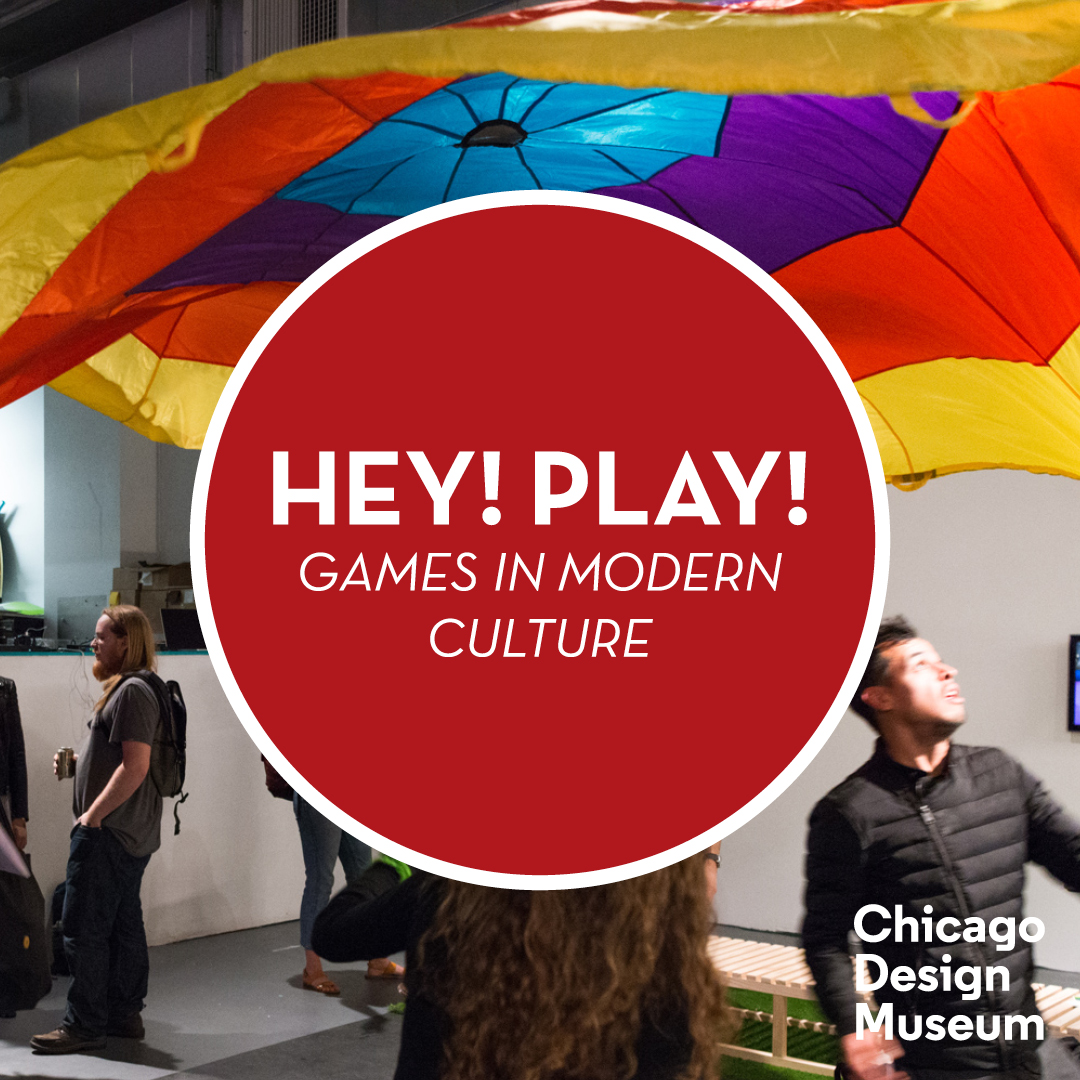 [Populist] High Art Community
Games as Art Festivals and Exhibitions
Bit Bash (we constantly show work there)
Videogame Art Gallery (on the board)
Smithsonian

Award Criteria:
Gallery-going public palatability 
Fandom lacking critical distance
Limited understanding of art history
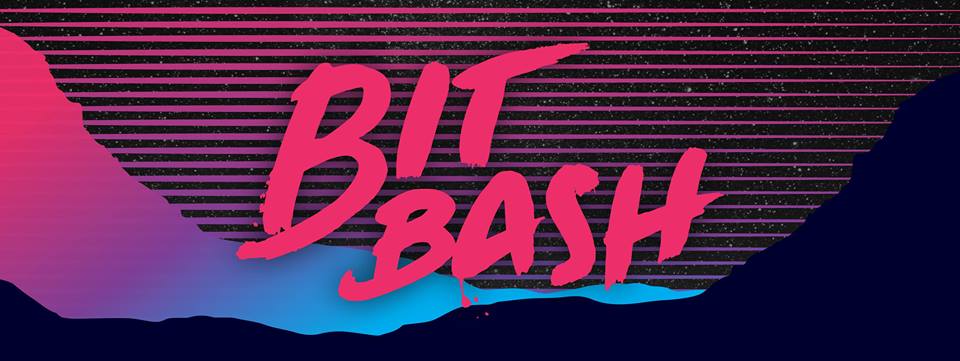 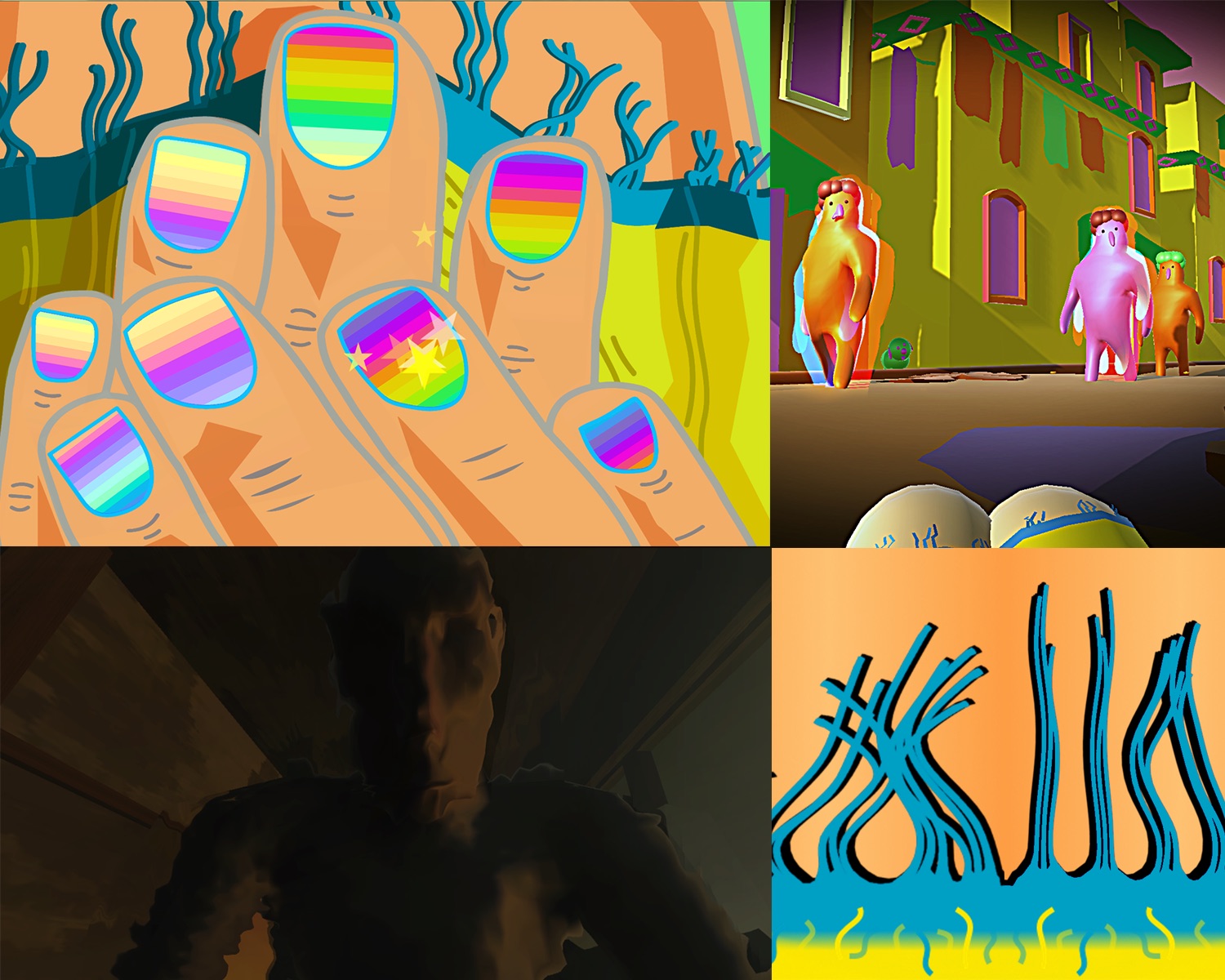 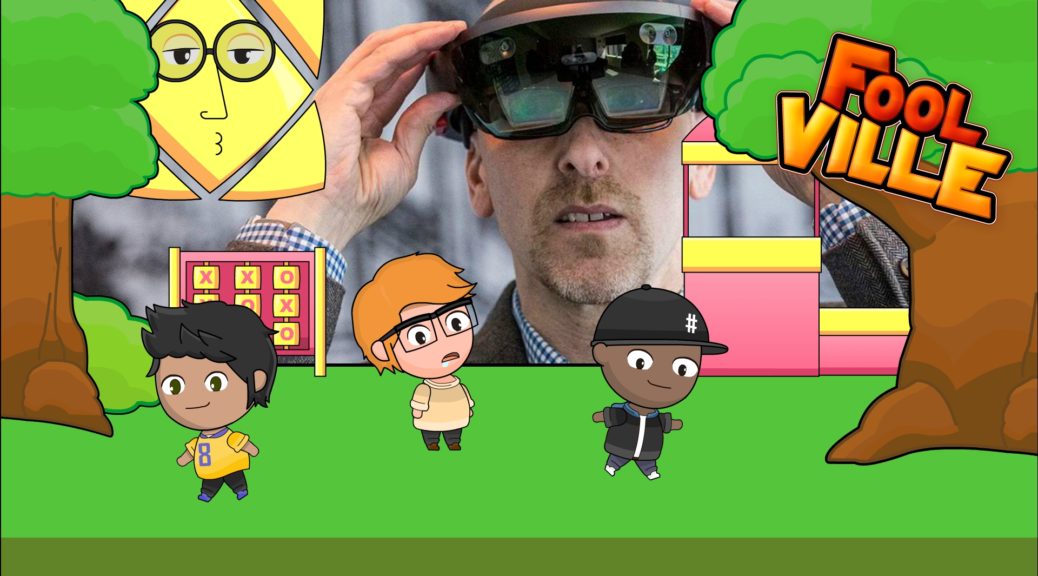 [Populist] High Art Community
Games as Art Festivals and Exhibitions
Bit Bash values “sexy” games
Videogame Art Gallery (on the board)
Smithsonian

Award Criteria:
Gallery-going public palatability 
Fandom lacking critical distance
Limited understanding of art history
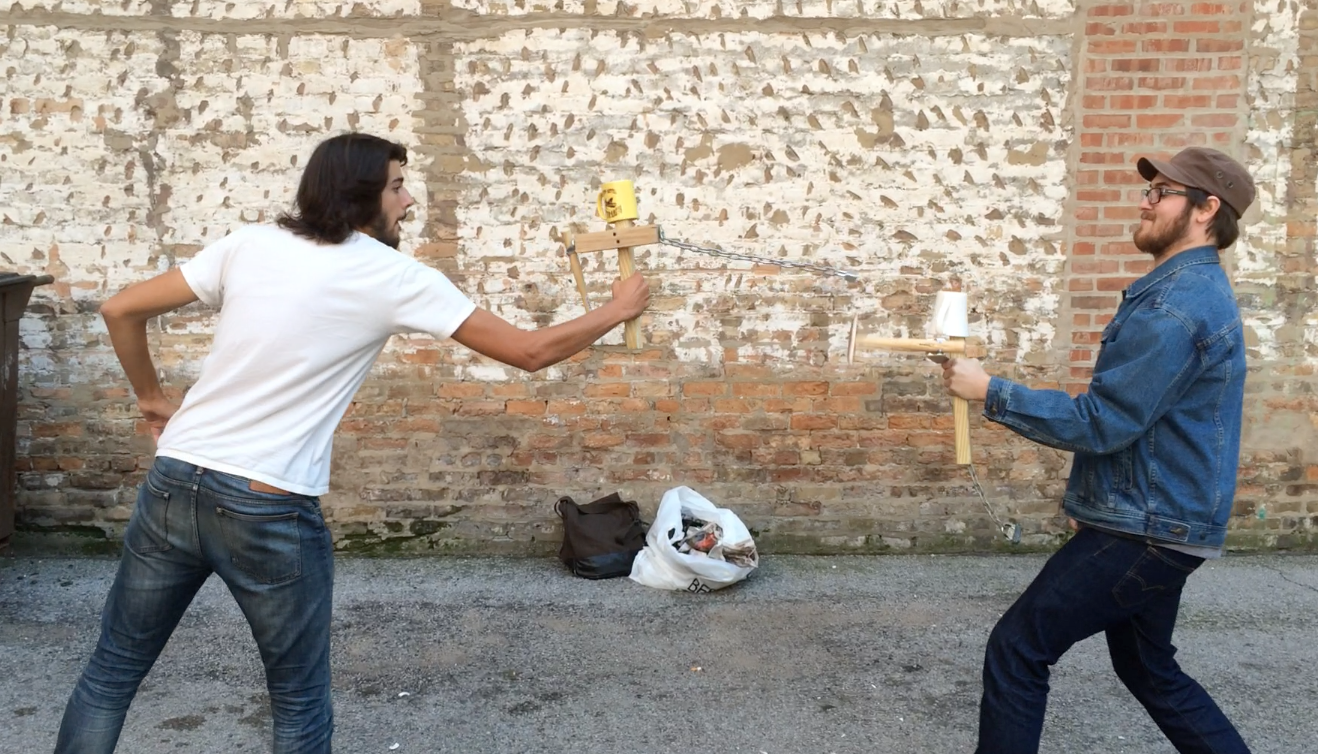 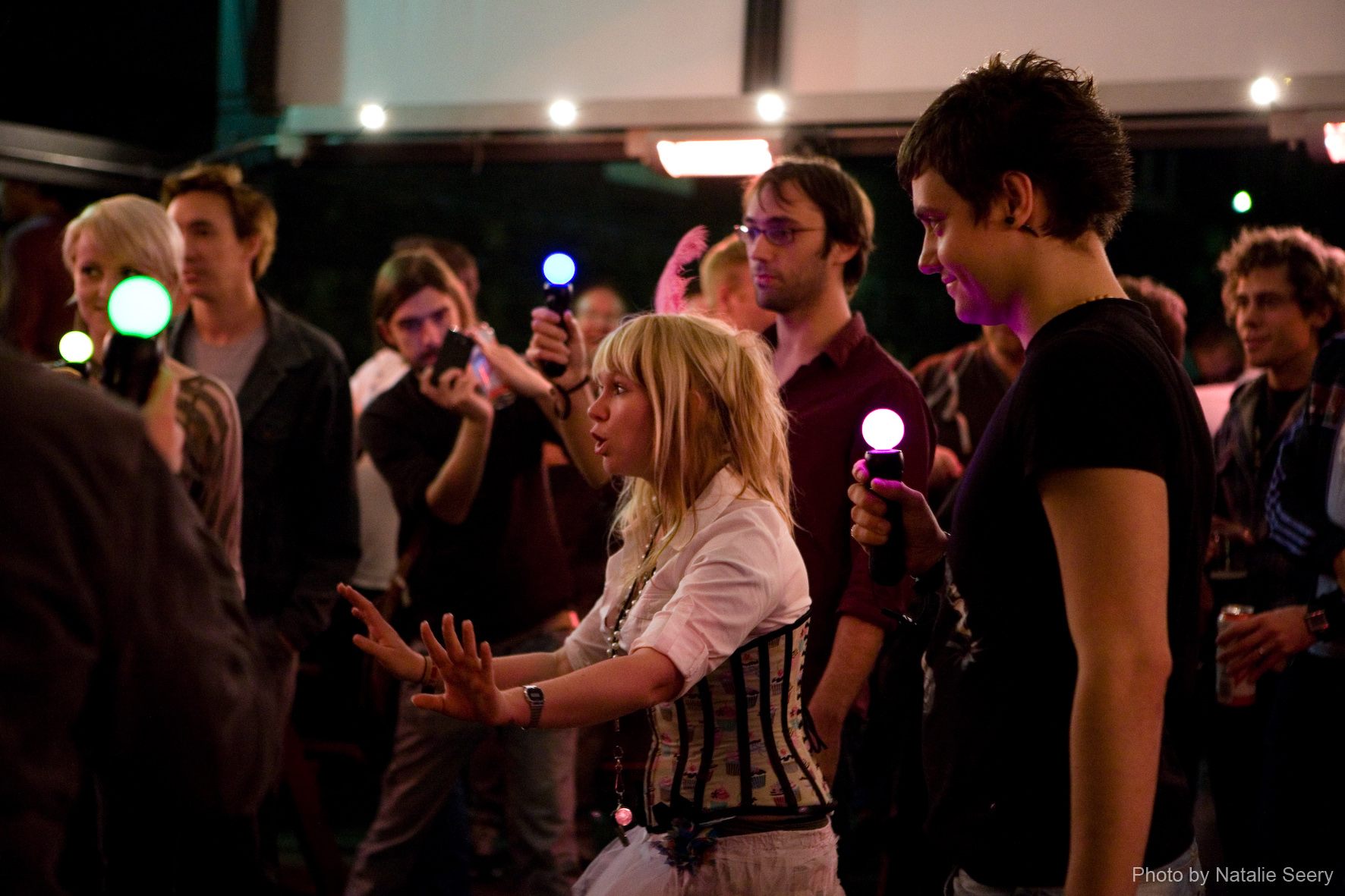 X
X
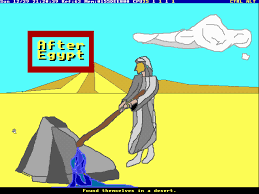 [Populist] High Art Community
Games Art Exhibitions [Actual] Award Criteria:
Middlebrow palatability. “High kitsch”
Fandom based on markets lacking critical distance
Limited understanding of art history
[Populist] Communities - Call for Inclusion
Games Art Exhibitions [Actual] Award Criteria:
Avant-garde not kitsch 
Forcework not marketability
Aesthetic experience not polish
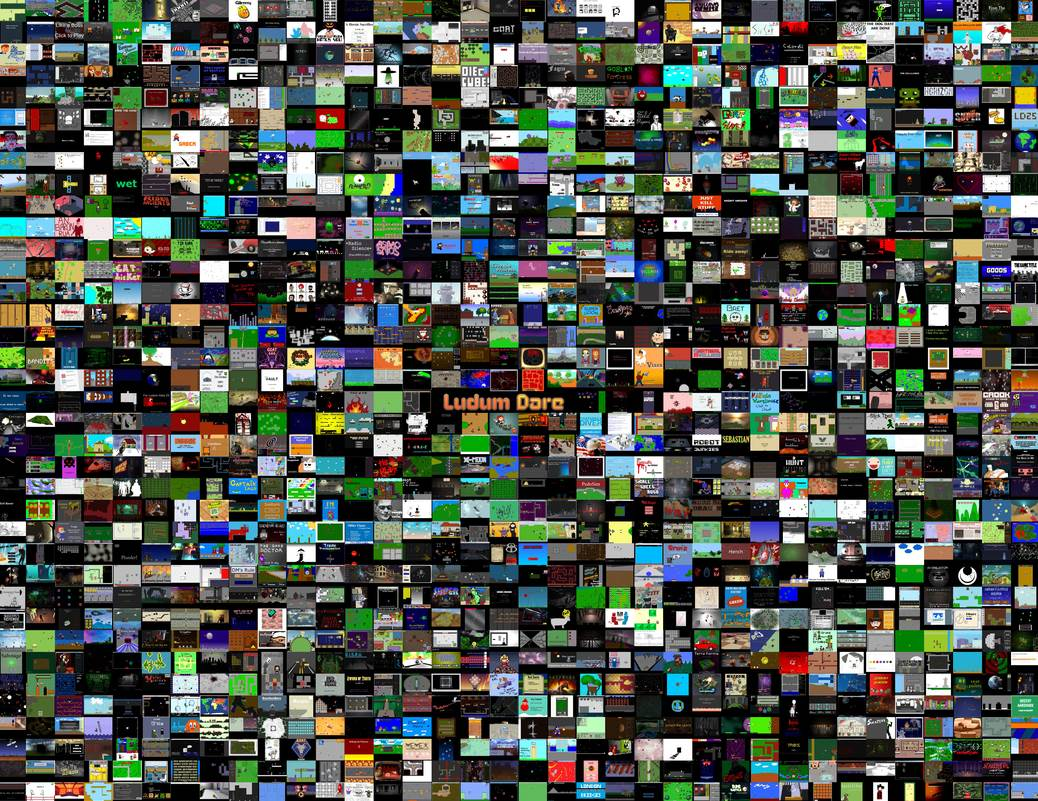 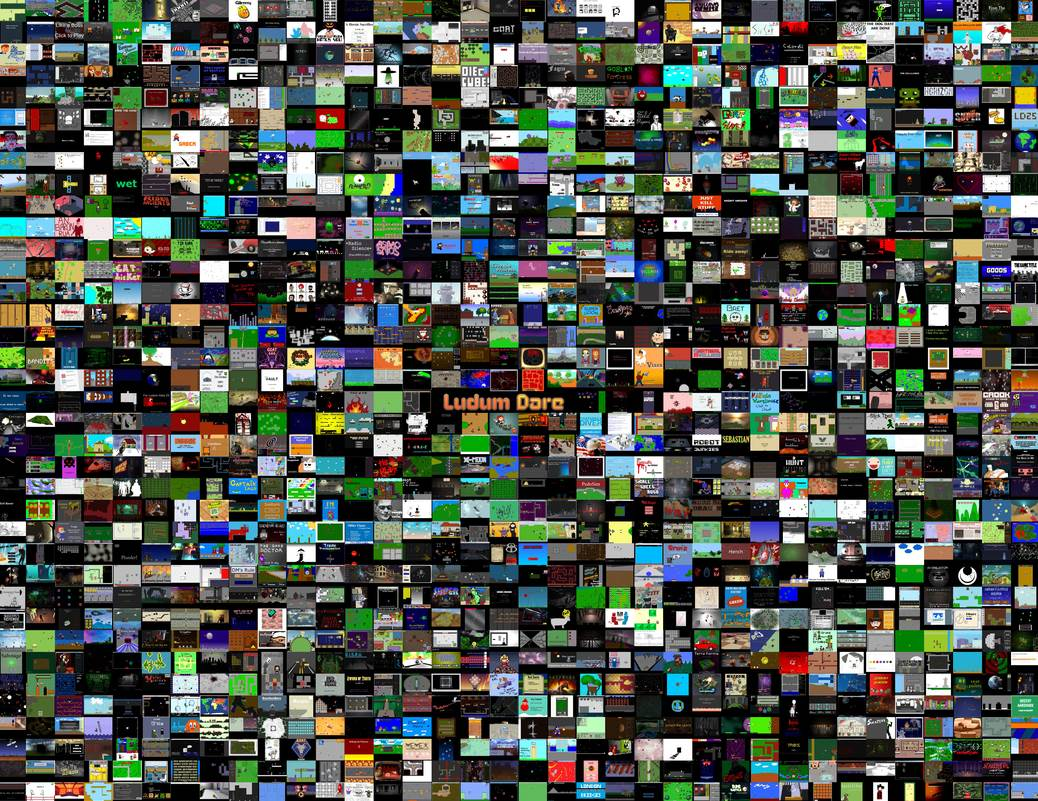 Overview of Game Communities
Folk
Indie
Mainstream
[Populist] High Art
High Art
Avant-garde
High Art Community
Spoke on Avant-garde Games at “Art History of Games” at High Museum of Art in Atlanta
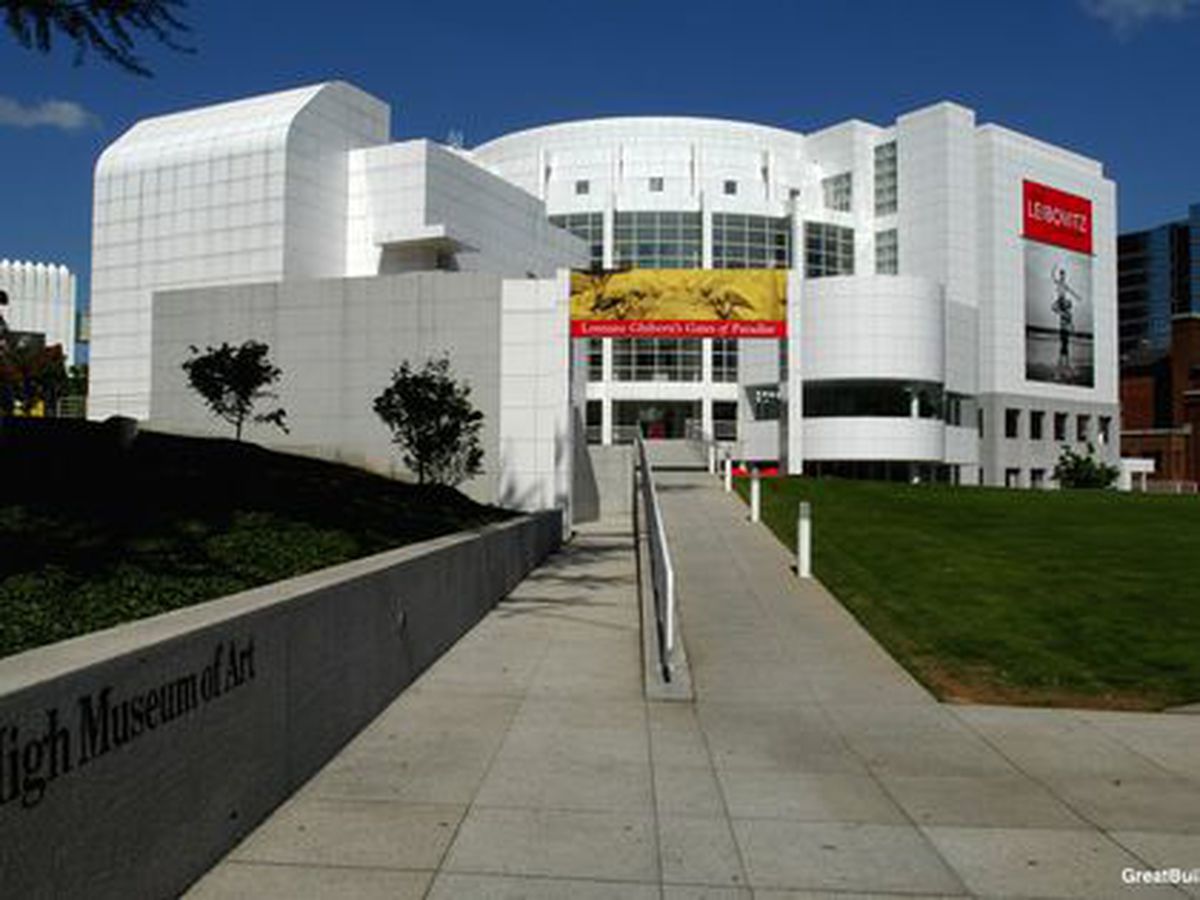 Super Mario Clouds by Cory Arcangel
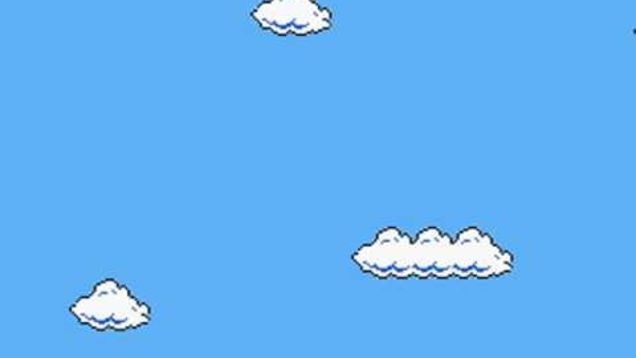 High Art Communities - Call for Inclusion
Game community doesn’t want to be “co-opted” by outsiders who don’t grind and work
Art seems irrelevant to many in the game community
High Art Communities - Call for Inclusion
Effort needs to be made on both sides to bring artists + game devs + musicians together
Founding a lab at DePaul called Virtual and Augmented Design Lab that will host curated game + art events targeted at above folks
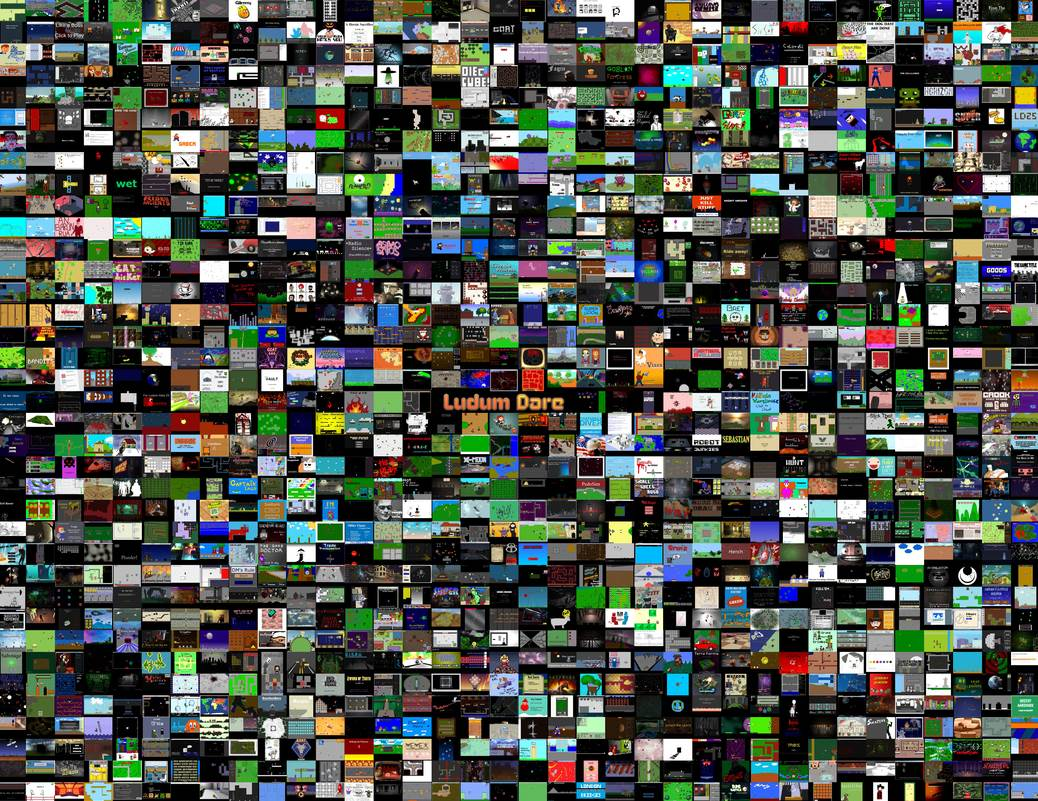 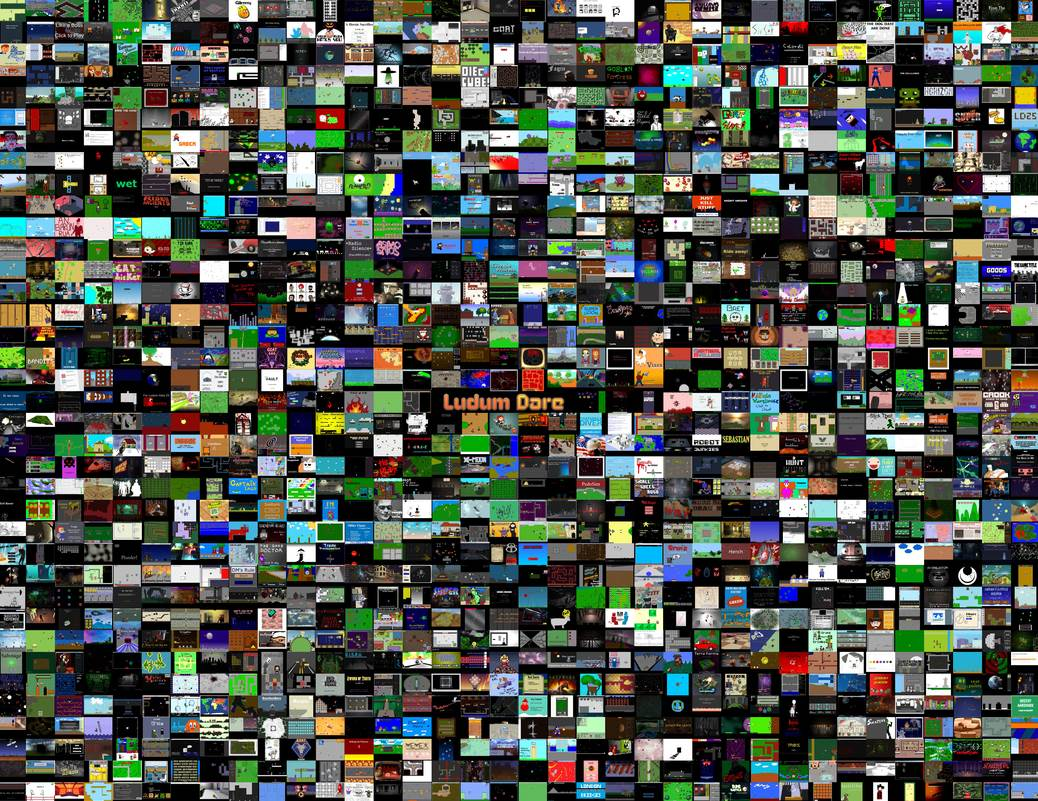 Overview of Game Communities
Folk
Indie
Mainstream
[Populist] High Art
High Art
Avant-garde
Avant-garde Communities
Babycastles in New York
Bar SK in Melbourne
D.A.D.S. in Chicago
…

Seem to value
Glitch art arising from an “anti-aesthetic” arising after postmodernism
Gritty, inebriated social comfort in end times
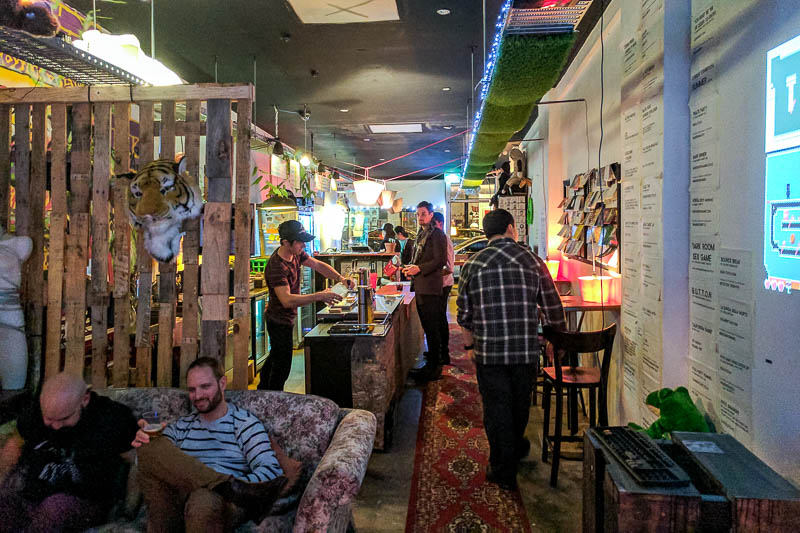 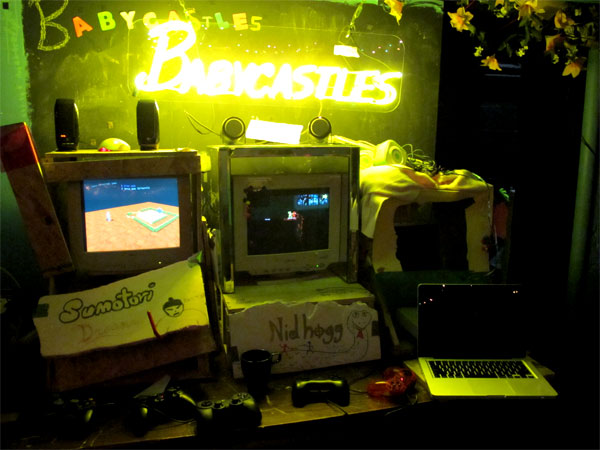 Avant-garde Communities
Babycastles in New York
Bar SK in Melbourne
D.A.D.S. in Chicago
…

Seem to value
Glitch art arising from an “anti-aesthetic” arising after postmodernism
Gritty, inebriated social comfort in end times
Avant-garde Communities - Call for Inclusion
Go beyond digital neo-grunge and cater to more socially awkward folks
Value a range of diverse themes and vibes. Change the aesthetic to draw in new people
Avant-garde Communities - Call for Inclusion
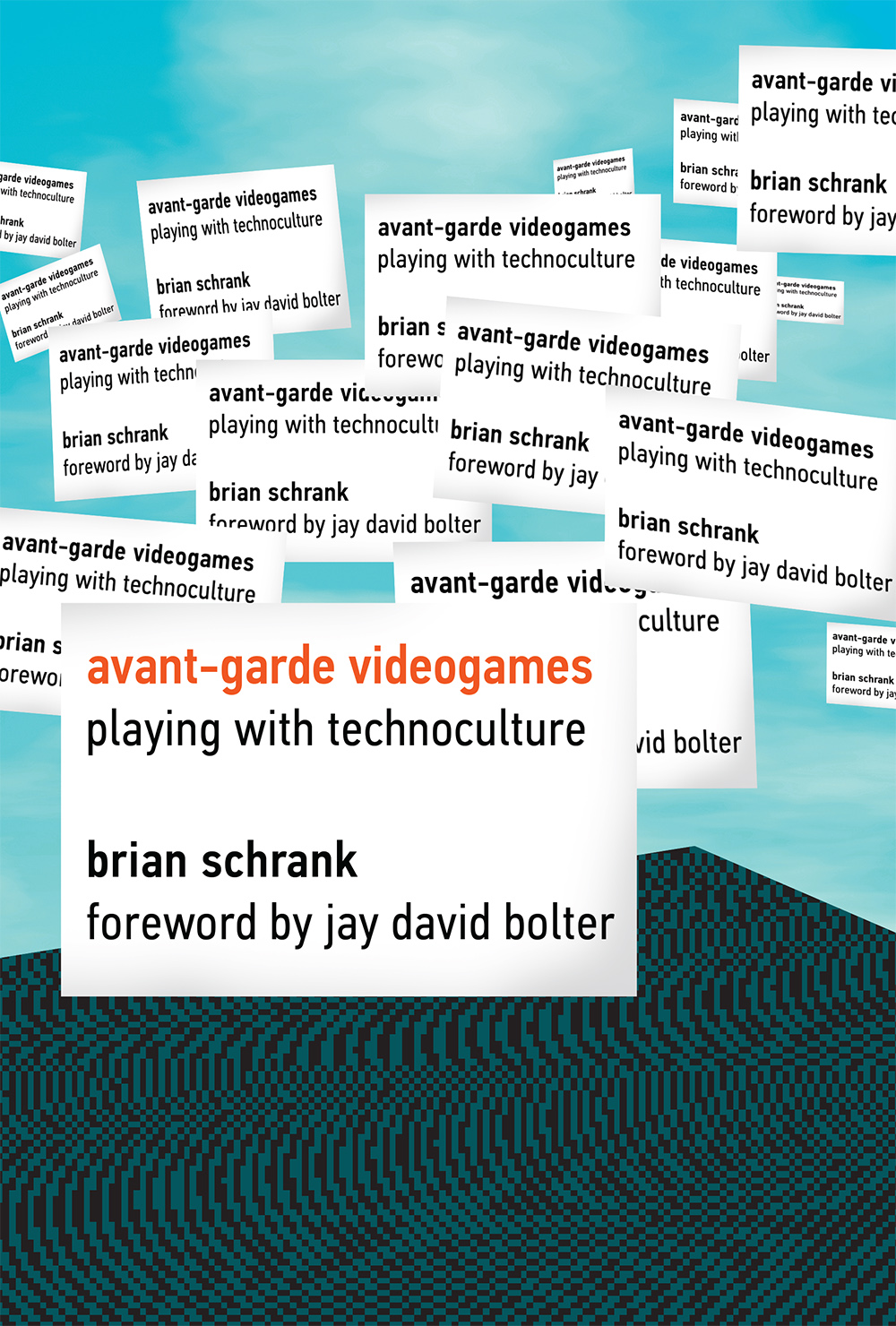 Beatrice Hale described the feminist struggle using the “metaphor of an army to delineate the main body of parliamentary suffragists, the rear of municipal suffragists, a vanguard of 'advanced feminists', and an ultra-radical group of 'skirmishers'.”
No more liberal purity tests.
Avant-garde Communities - Call for Inclusion
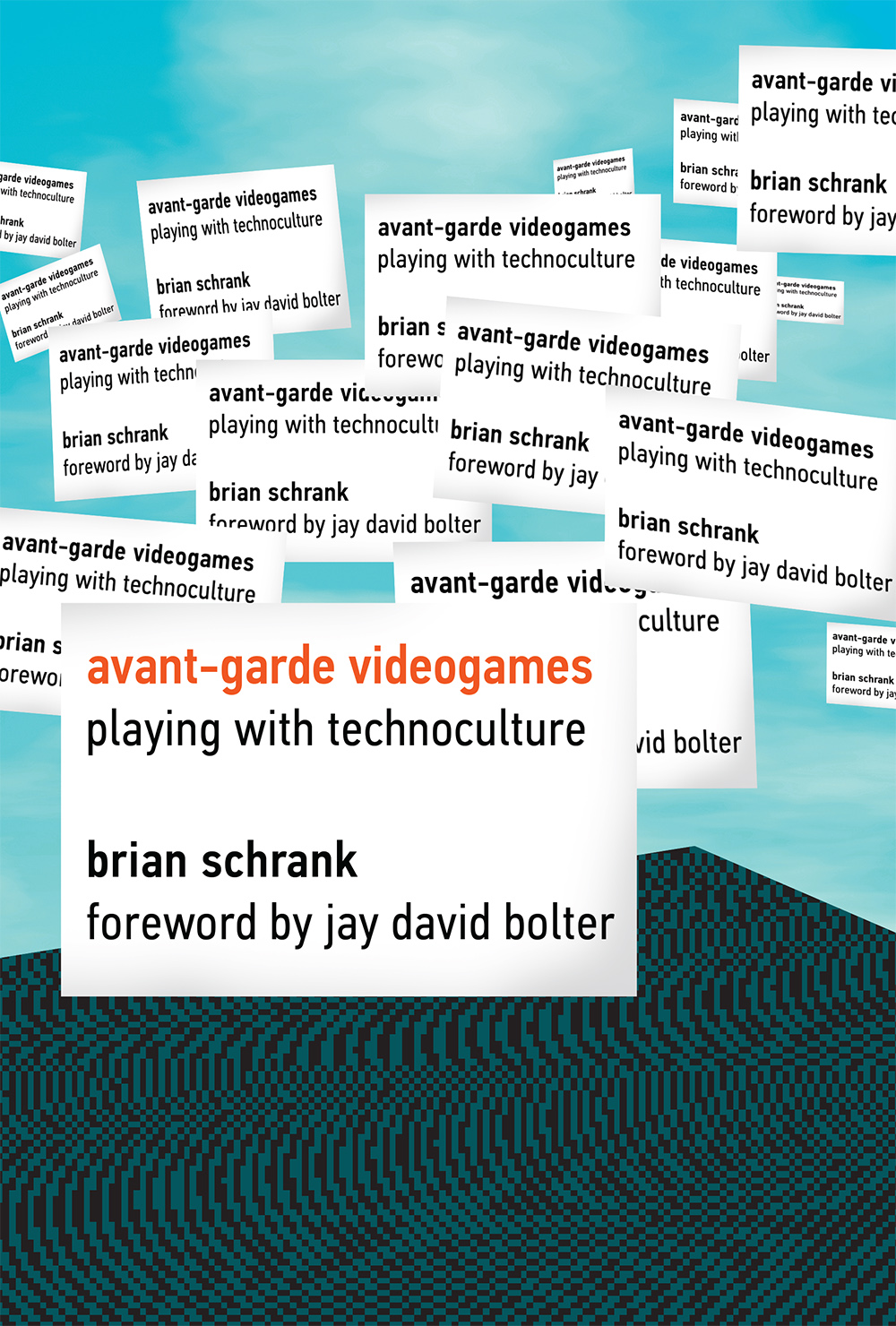 Beatrice Hale described the feminist struggle using the “metaphor of an army to delineate the main body of parliamentary suffragists, the rear of municipal suffragists, a vanguard of 'advanced feminists', and an ultra-radical group of 'skirmishers'.”
No more purity tests.
Thank you!Questions? Comments?www.BrianSchrank.combschrank@gmail.comtwitter: @brianschrankinstagram: @inflatable_reality